Sveikatinimo ir fizinio aktyvumo įgalinimas Tirkiliškių lopšelio–darželio vaikų kasdieninėse veiklose
Parengė
Mokytoja Asta Dabašinskienė
2022 m.
Aktyvios veiklos ir sporto užsiėmimai lauke visais metų laikais
Mankštos, aktyvios veiklos nauda augančiam, tobulėjančiam, besiformuojančiam vaikui tikrai neabejotina – vaikai tampa sveikesni, tvirtesnės imuninės sistemos, dėmesingesni, ramesni, o taip pat aktyvios veiklos prisideda prie ugdytinių natūralios fizinės raidos poreikių patenkinimo.
RUDUO
ŽIEMA
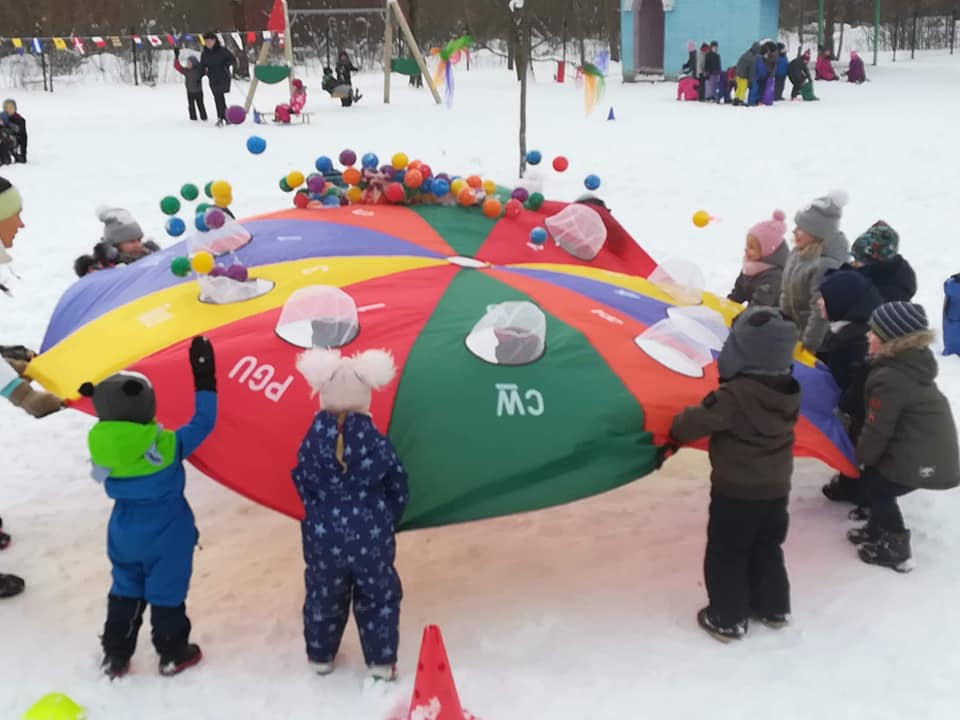 PAVASARIS
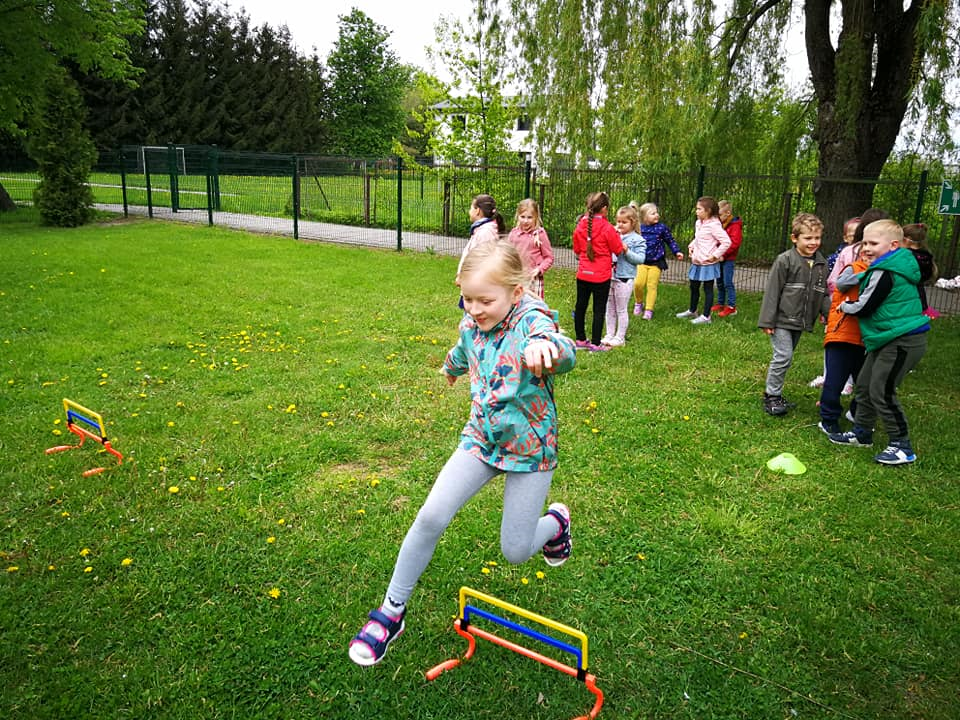 VASARA
RYTINĖ MANKŠTA
Kiekvieną rytą mūsų darželio ugdytiniai pradeda aktyvia veikla. Tai gali būti tinkamo fizinio krūvio ir intensyvumo parinkti pratimai, žaidimai sporto salėje, lauko sporto aikštyne ar lengva mankštelė, meditacija grupėje.
GRUPĖJE
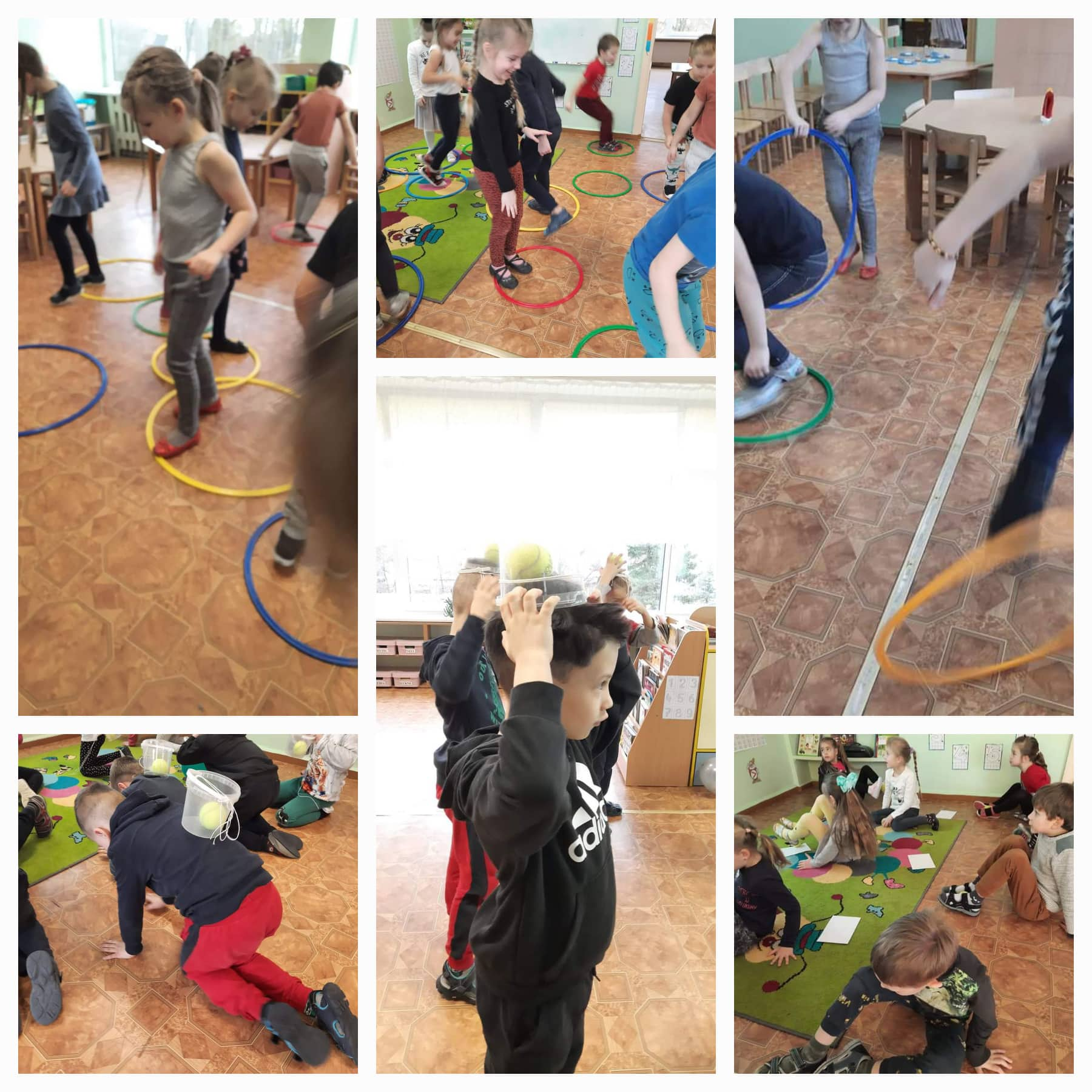 SALĖJE
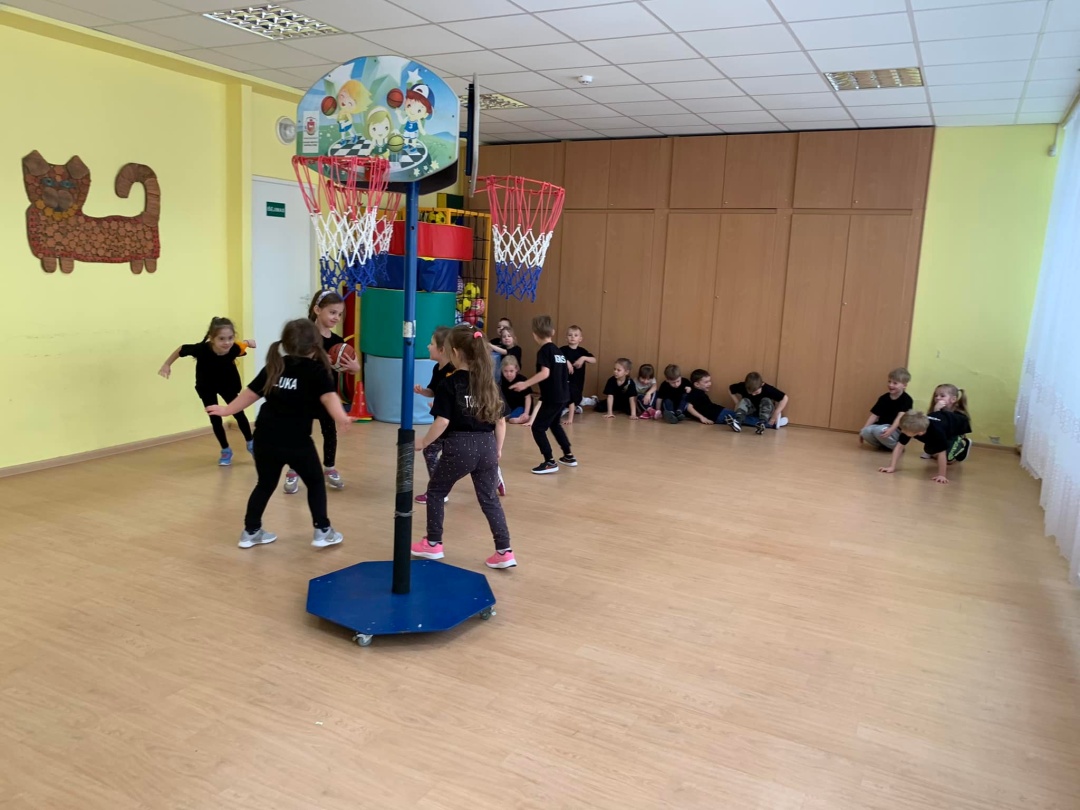 LAUKE
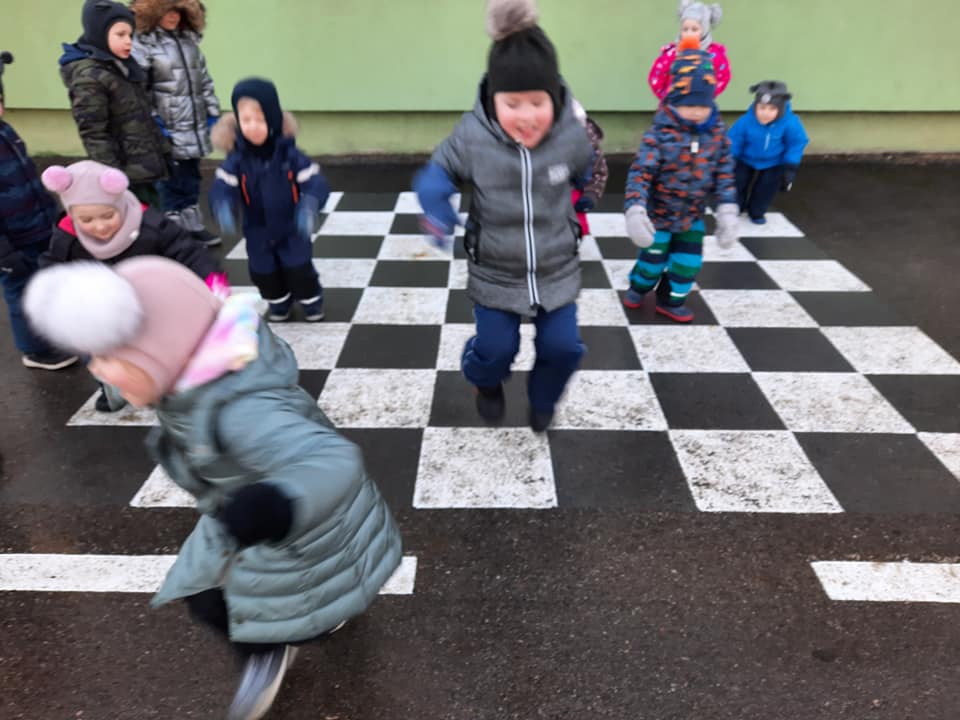 Ugdome vaikų sąmoningumą ir tinkamos mitybos įpročius respublikiniuose projektuose,  mūsų įstaigoje ir namuose
Drauge gaminame sveikus užkandžius ir gėrimus.
 Geriame, skaičiuojame tinkamą kiekį vandens.
 Kasdien valgome vaisius ir daržoves.
 Aptariame ir analizuojame, kodėl taip svarbu kiekvienam iš mūsų tinkama mityba.
 Į pagalbą pasikviečiame visą darželio bendruomenę, kad tęstinumas būtų ir namuose.
 Dalyvaujame respublikiniuose projektuose ir rengiame savo projektus, šventes susijusias su sveika, aktyvia gyvensena, tinkama mityba ir emociniu intelektu.
Projektai  ne darželio teritorijoje
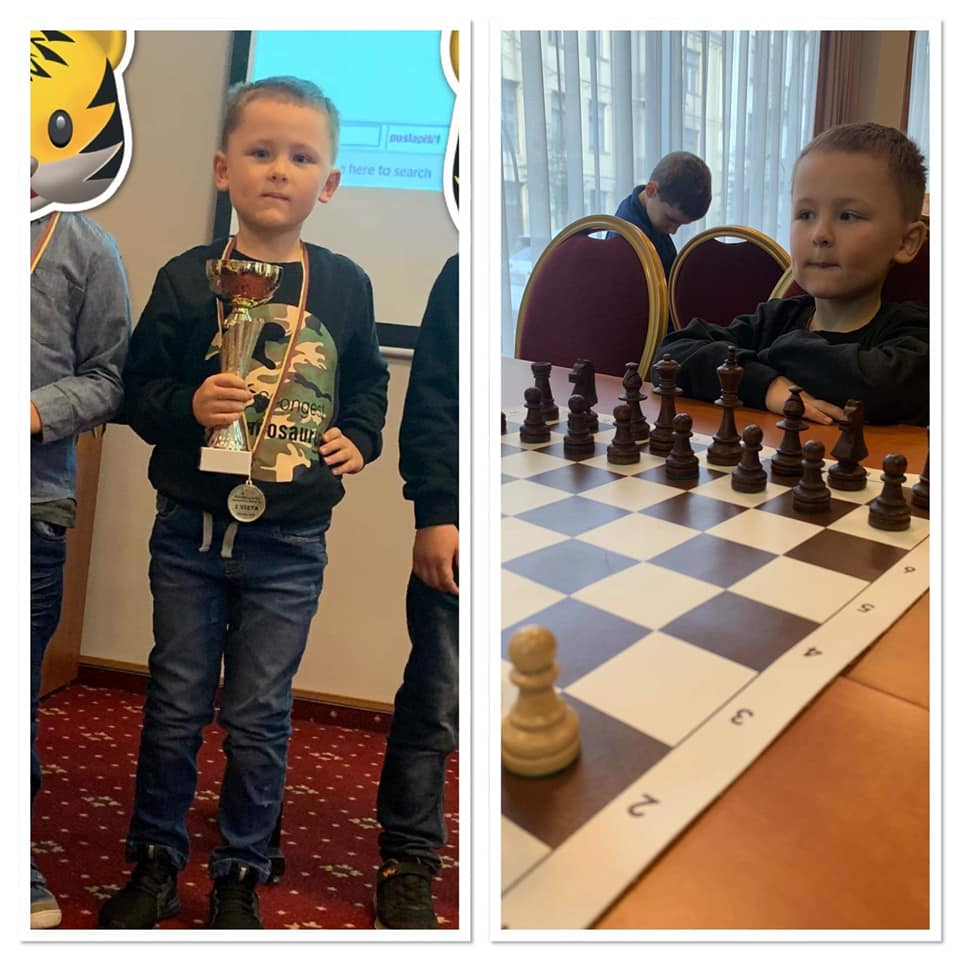 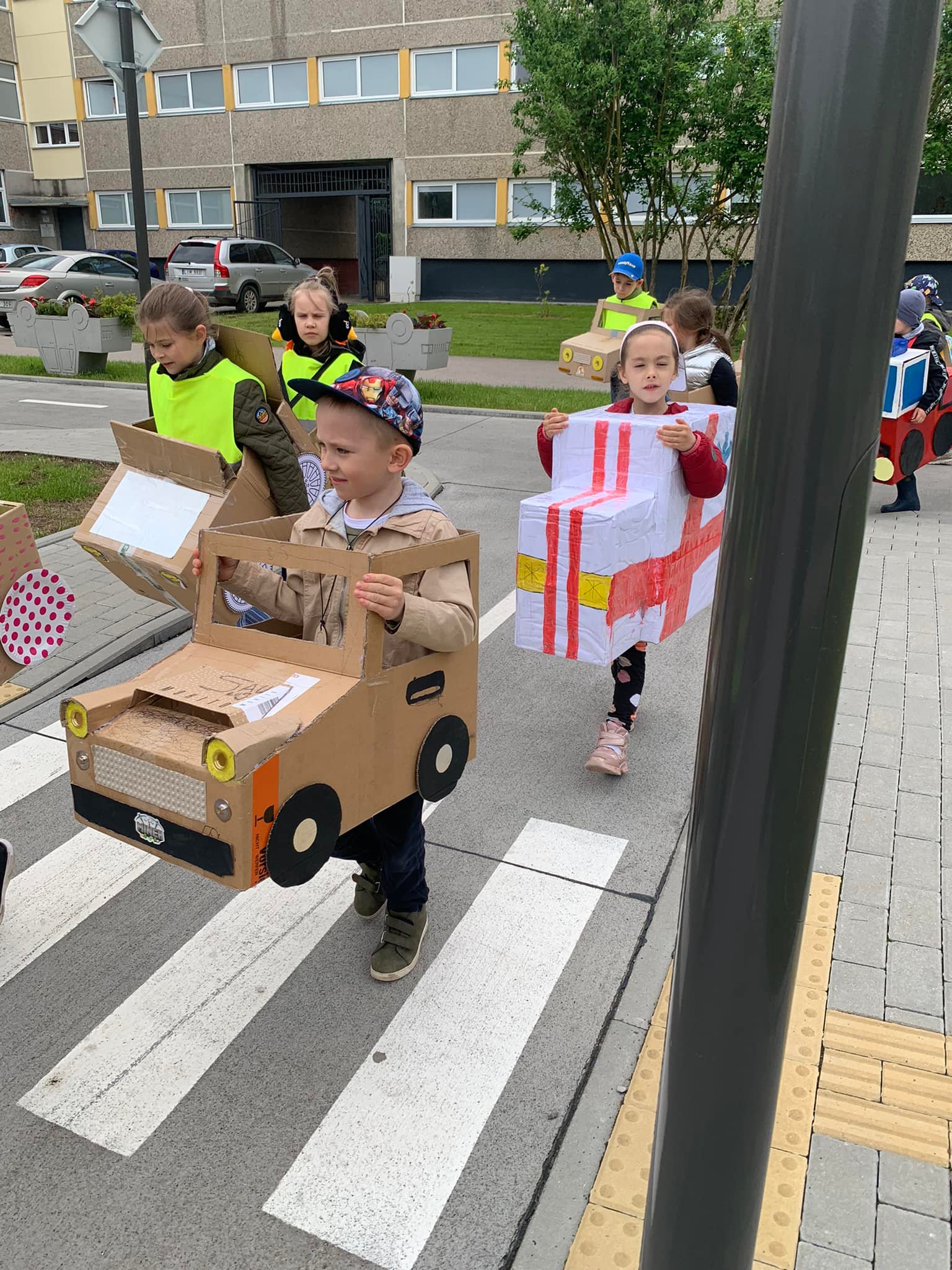 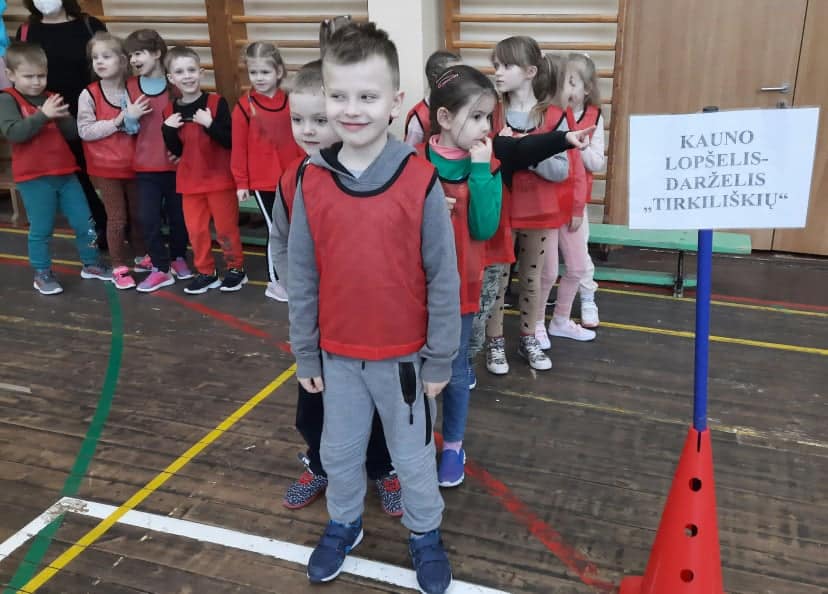 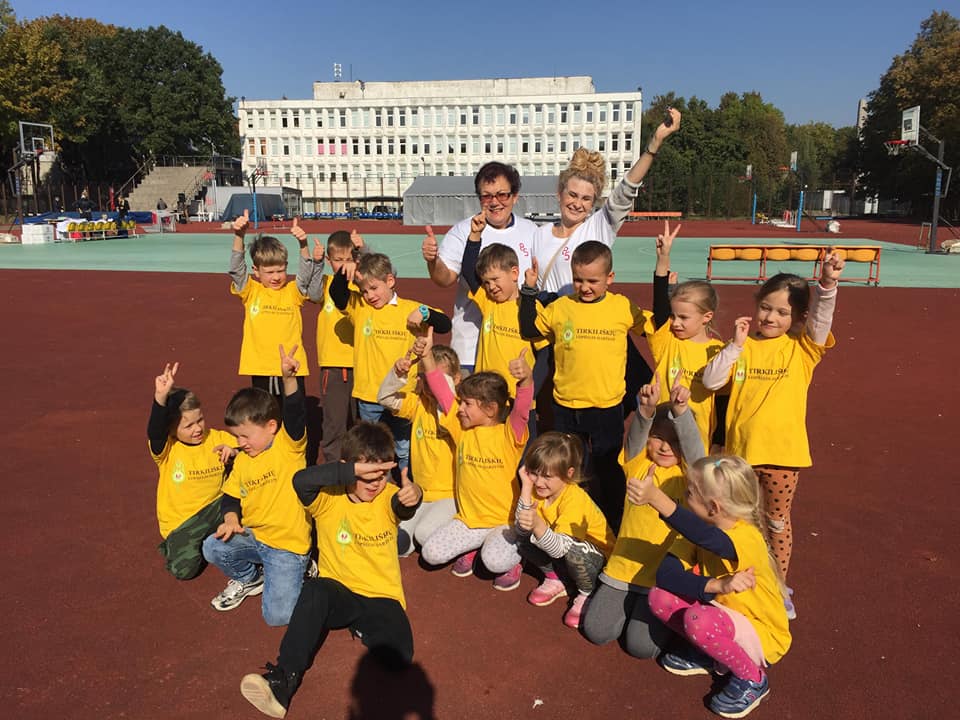 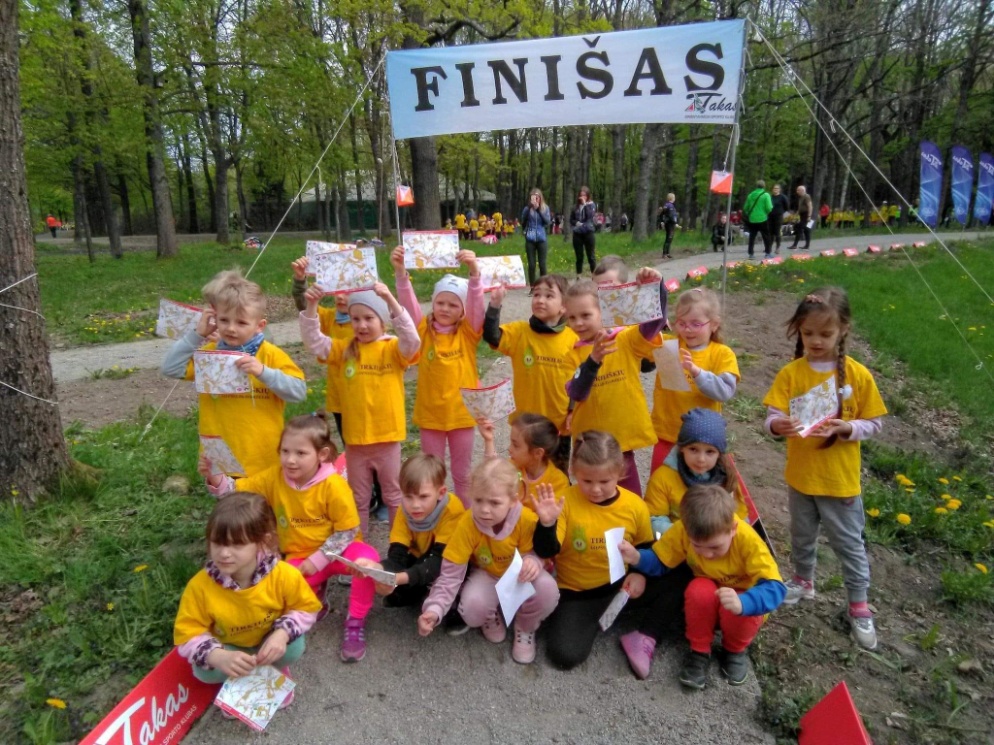 Veiklos ir projektai grupėse
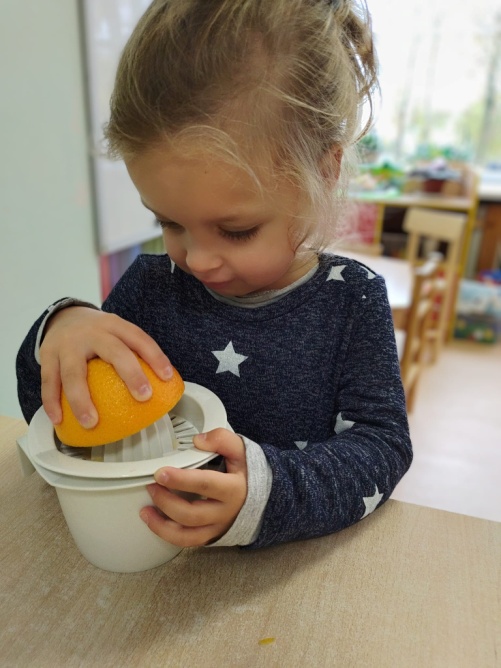 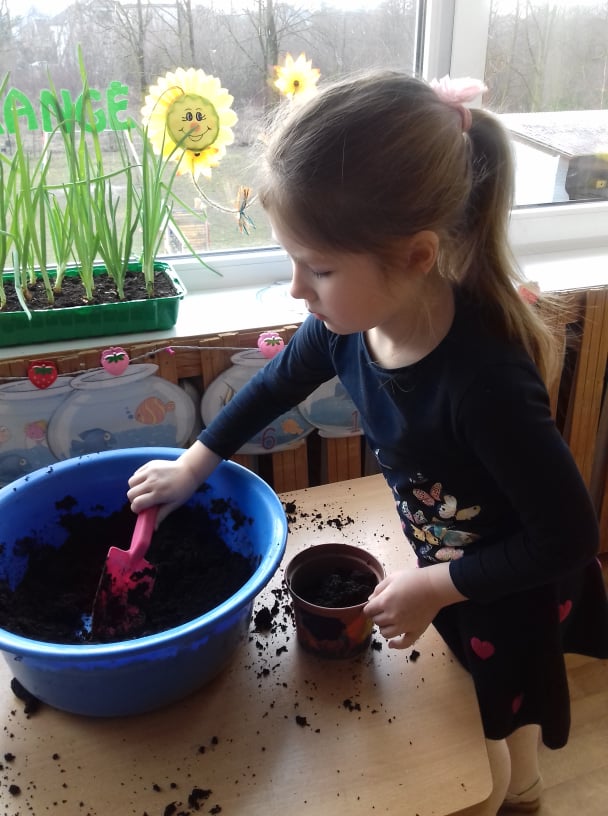 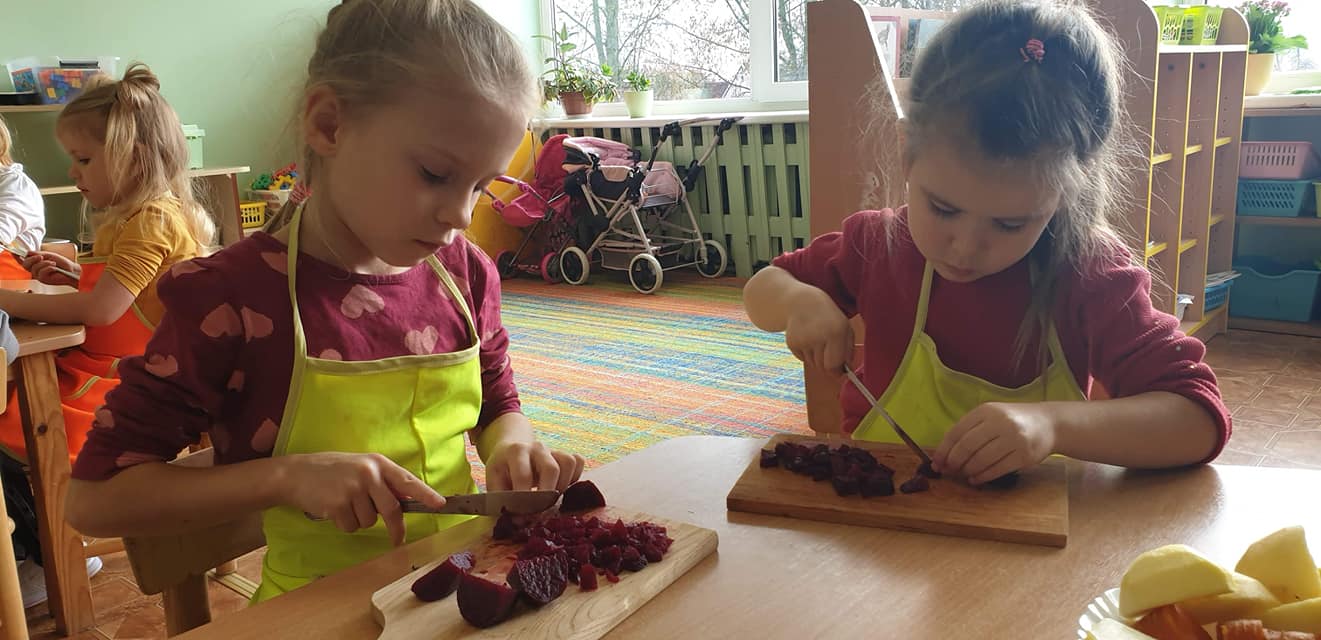 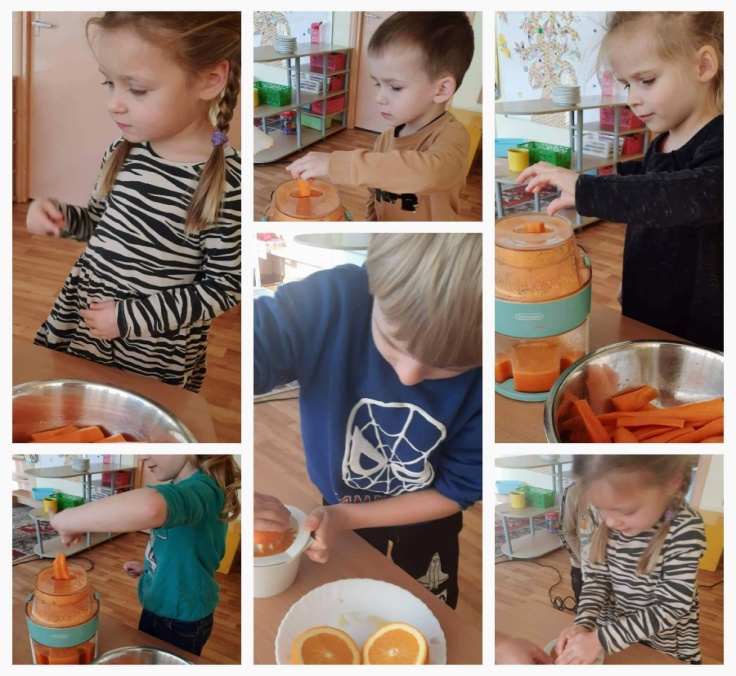 Tęstinumas namuose
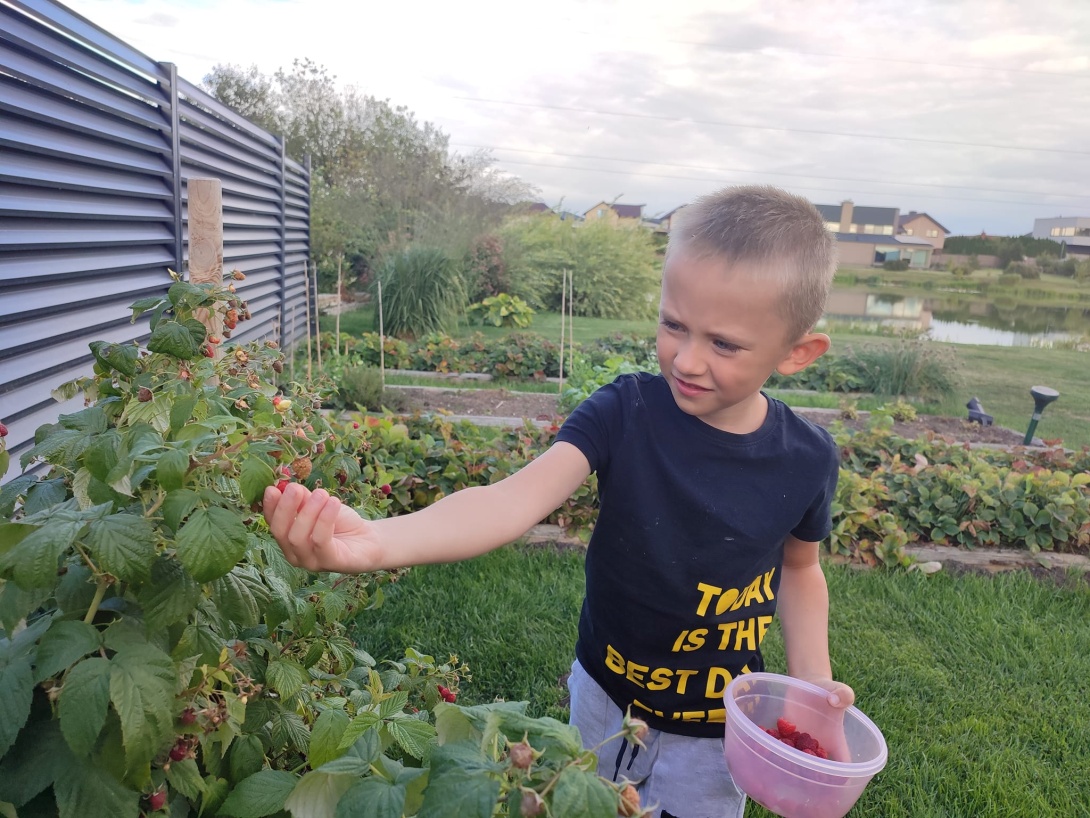 Šventės, spektakliai susiję su sveika gyvensena
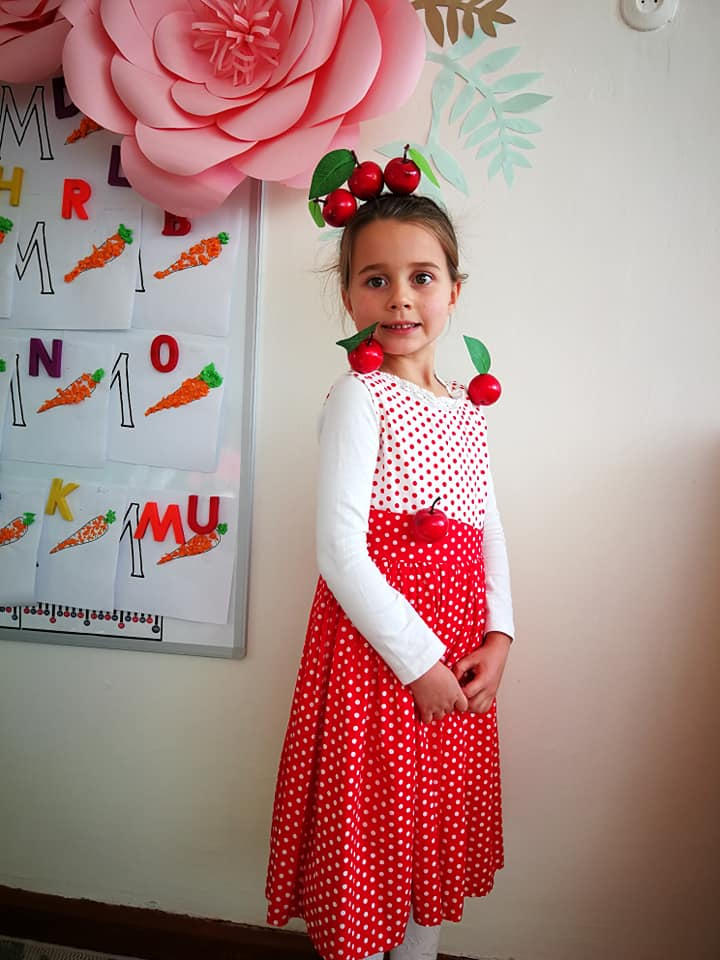 Į svečius kviečiamės edukacijas ir savo srities profesionalus.Vaikučiai dalyvavo Kauno miesto savivaldybės visuomenės sveikatos biuro organizuotoje edukacijoje "Maitinkimės sveikai", kurios metu kartu su virtuvės šefe Vita Brūzgiene atliko įvairias užduotis ir gamino sveikatai palankias salotas, kokteilį. Vaikai buvo supažindinami su virėjo profesija, vaisių ir daržovių nauda organizmui, sveika mityba
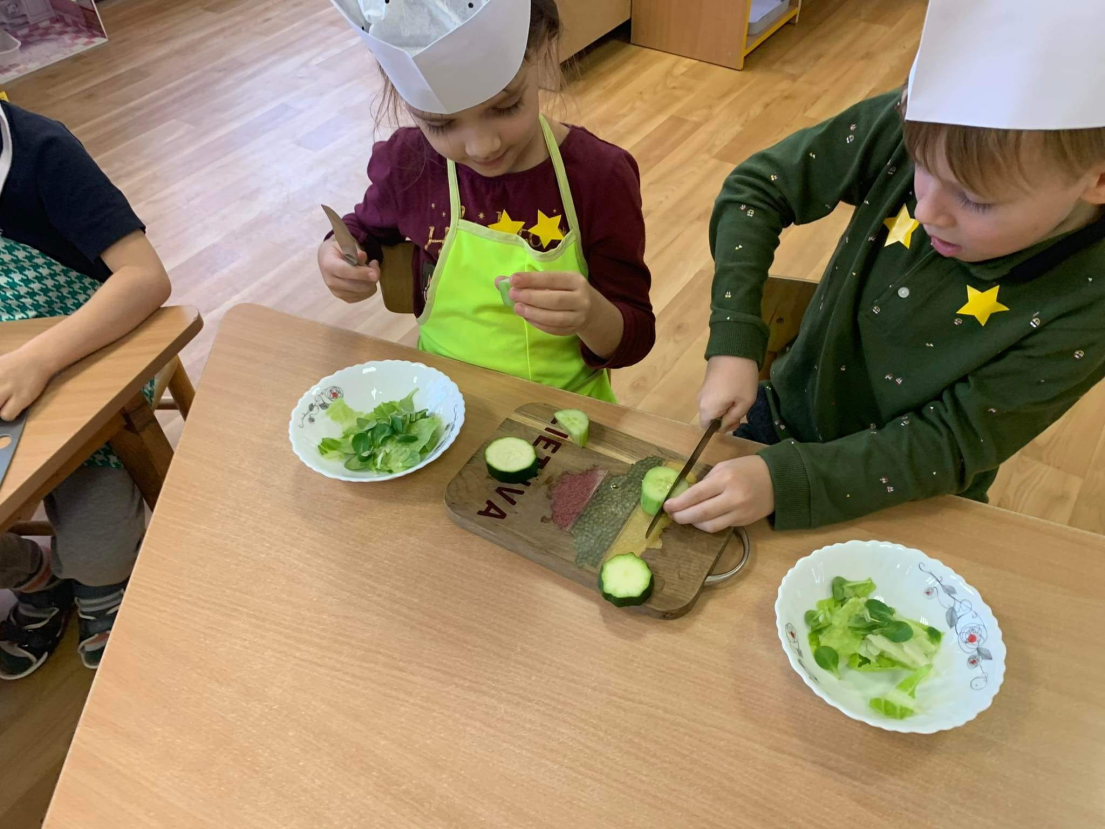 Darželio ugdytiniai dalyvavo judesio studijos "Strakaliukas" organizuotuose užsiėmimuose
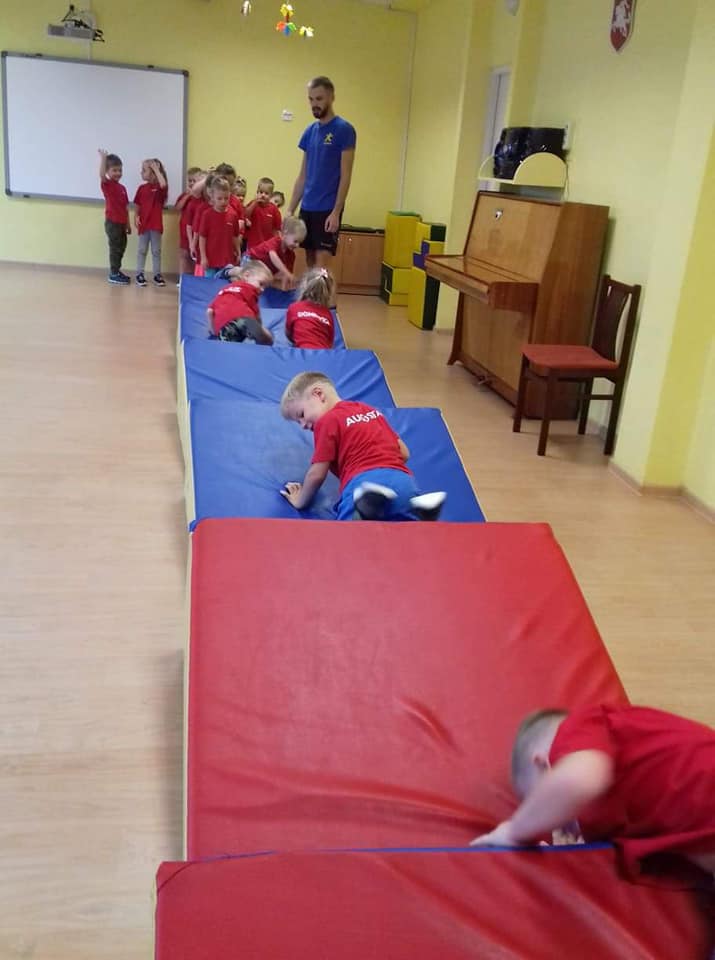 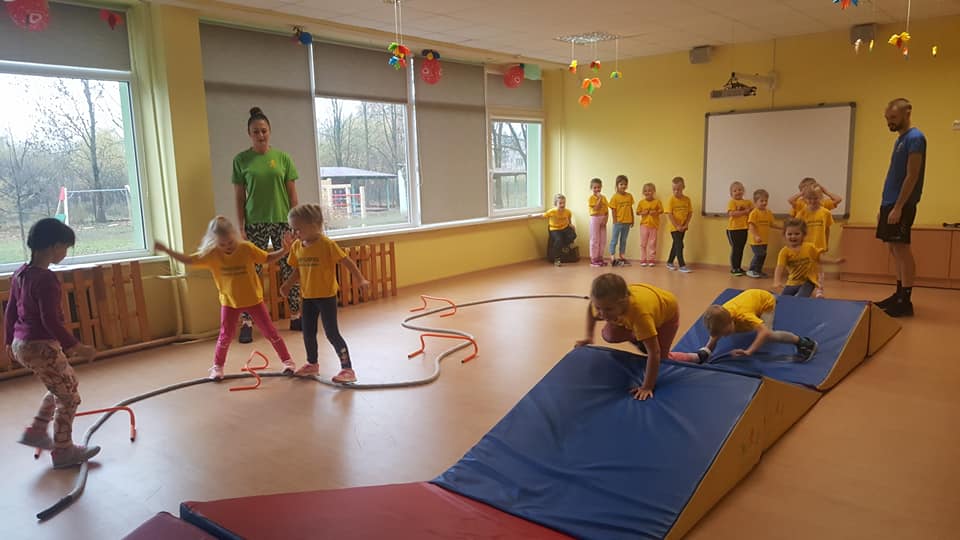 Žolininkas M. Lasinskas būdamas pas mus svečiuose pasakojo ir demonstravo vaistažolių naudą žmogaus sveikatai, jų rinkimo ypatybes, gydomąsias savybes, atliko praktines užduotėles, darė prieskonių druską, žolelių mišinius. Atsakė į tėvelių, mokytojų ir vaikučių klausimus.
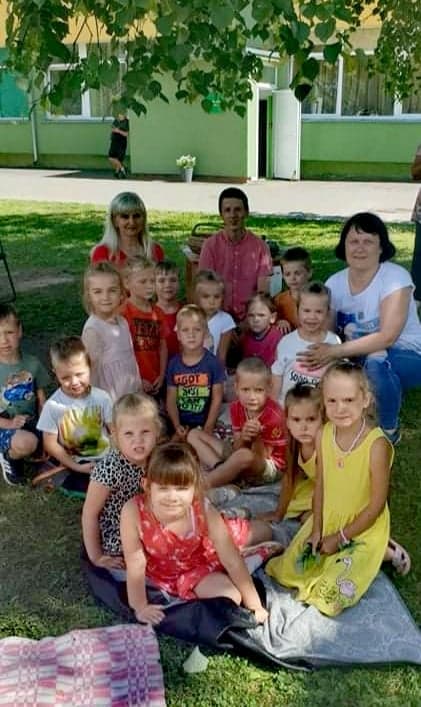 Džiaugiamės kai veiklas praveda ir kiti mūsų bendruomenės nariai tai - tėveliai, darželio sveikatos specialistė
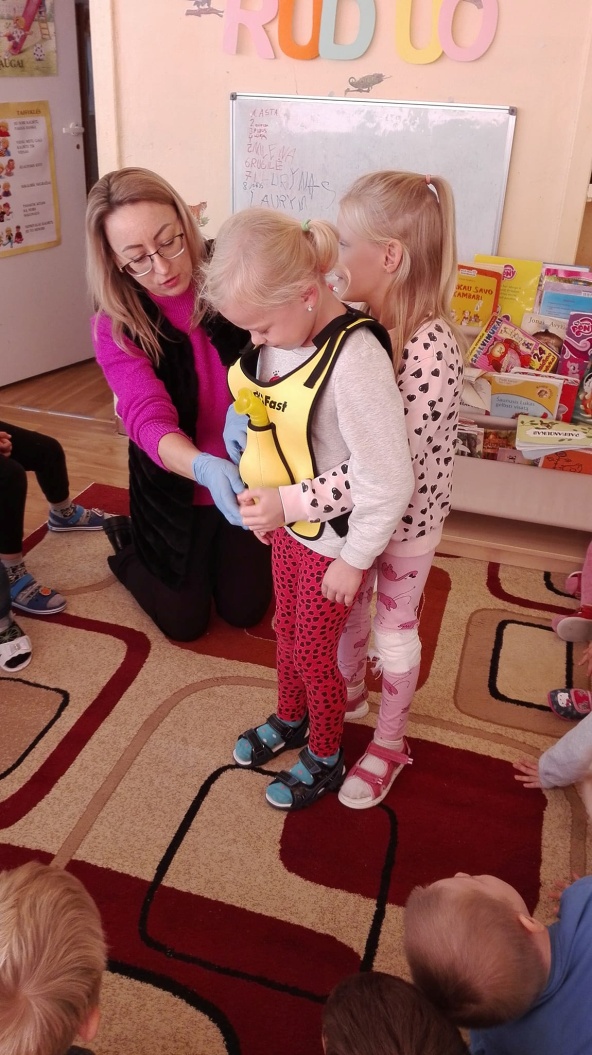 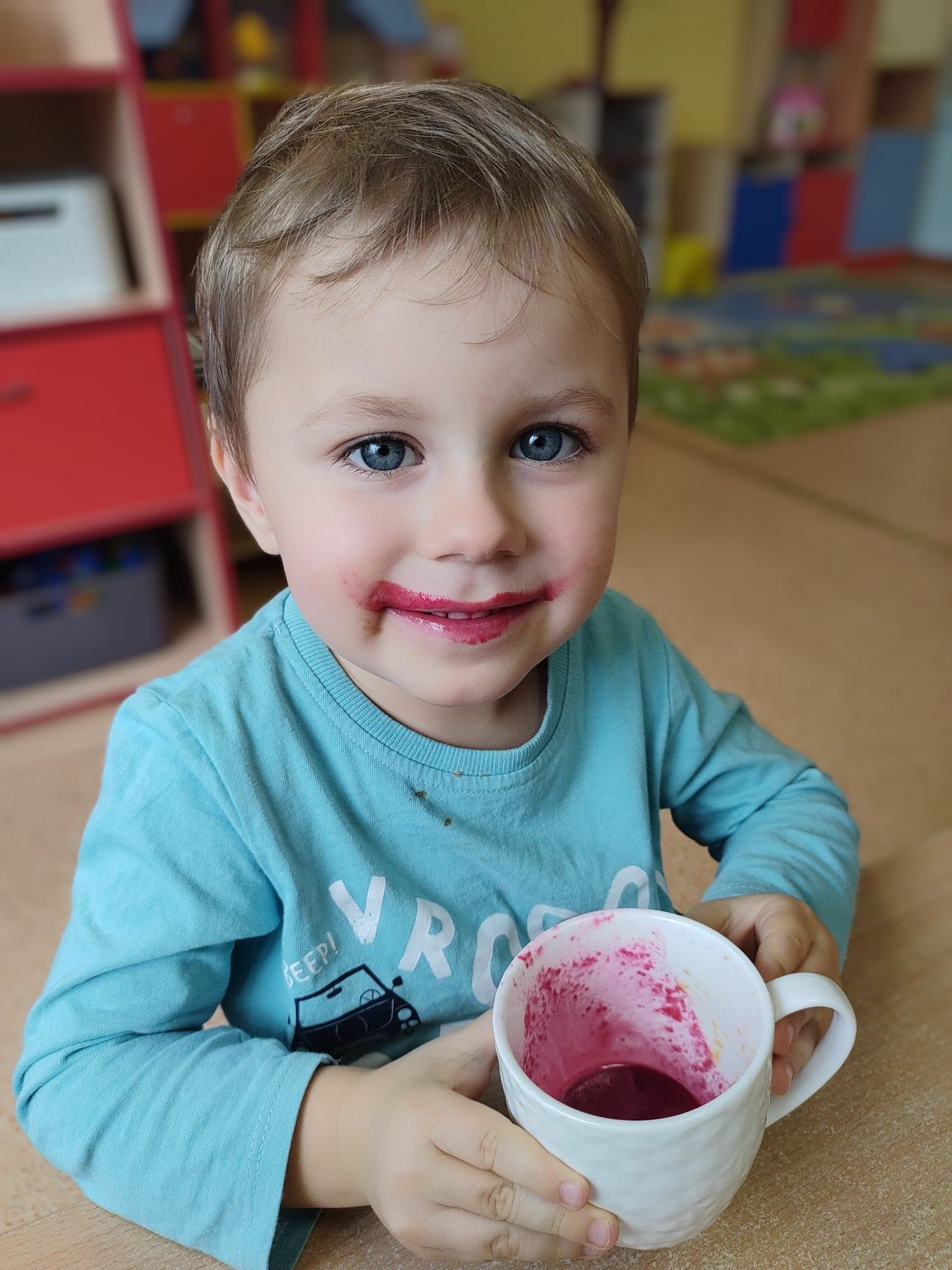 Vaisius, daržoves ne tik valgome ir gaminame, tačiau ir patys juos auginame
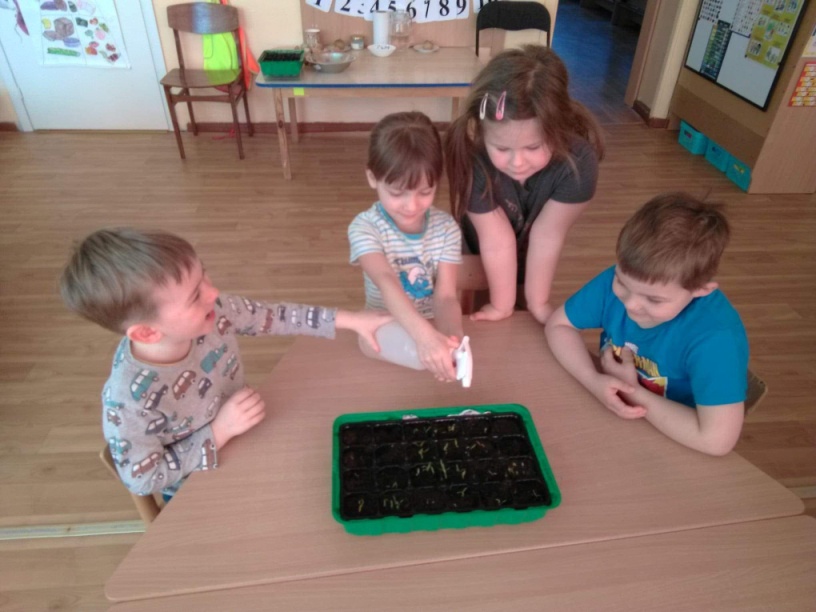 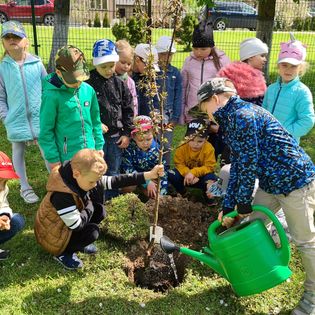 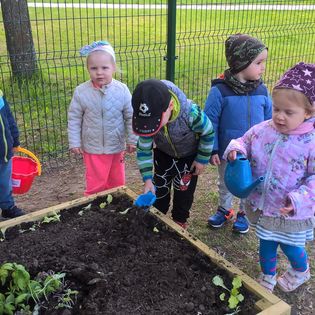 Basų kojų takas – Kneipp’o takas
Vaikščioti basomis – retas malonumas ir netgi savotiška modernaus gyvenimo prabanga. 
 Pėdos gali būti stimuliuojamos vaikščiojant per sniegą, šaltą vandenį, ant įvairios formos tekstūros. Ši pėdų stimuliacija žmogaus kūną veikia refleksoterapiškai. Sveikatingumo taką gali sudaryti įvairios skirtingos dangos, kurių paviršiai stimuliuos taškus pėdose, skatins limfą, mažins stresą, harmonizuos emocijas, formuos ir mankštins pėdos skliautą, stimuliuos vidaus organų veiklą. Tai visapusiška nauda augančiam vaiko organizmui.
Darželio bendruomenė įrengė vaikams basų kojų taką, kuriuo ugdytiniai labai džaugiasi
Jį sudaro skirtingos faktūros, stipresni ir silpnesni stimuliacijos intencyvumai
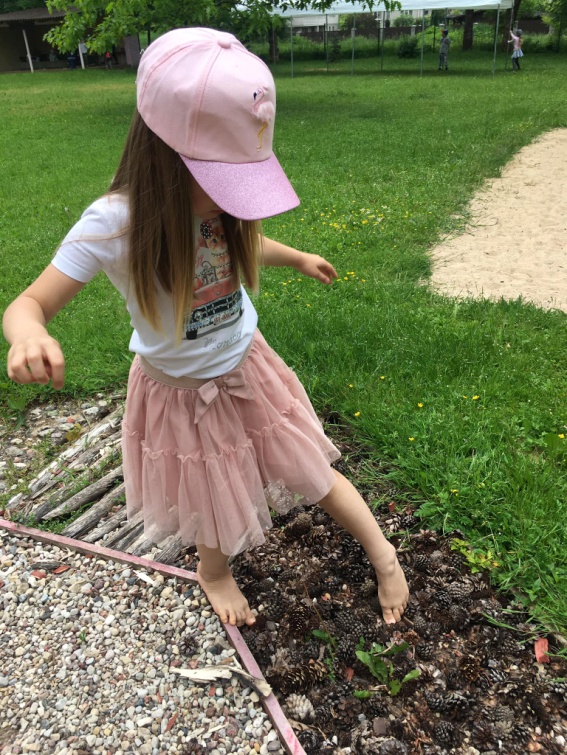 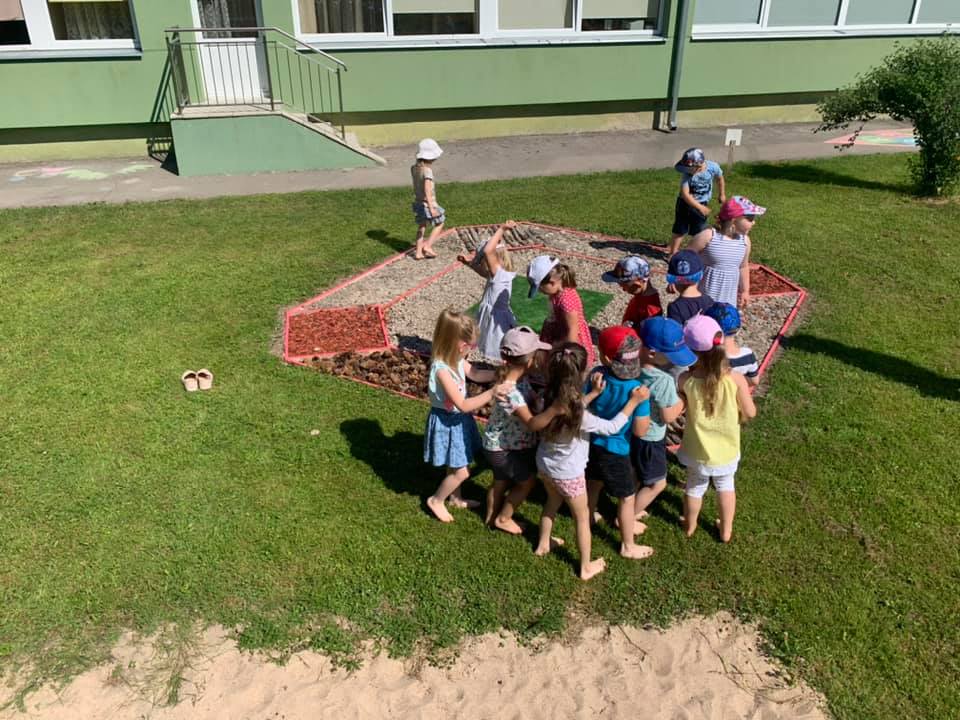 Stimuliuojame vaikų pėdutes ir šaltuoju metų laiku darželio patalpose
Rengiame, organizuojame projektus, iniciatyvas, aktyvias veiklas skirtas  vaikų sveikam gyvenimo būdui puoselėti, ugdyti, skatinti:
Aktyviai ir sportiškai švenčiame valstybines šventes
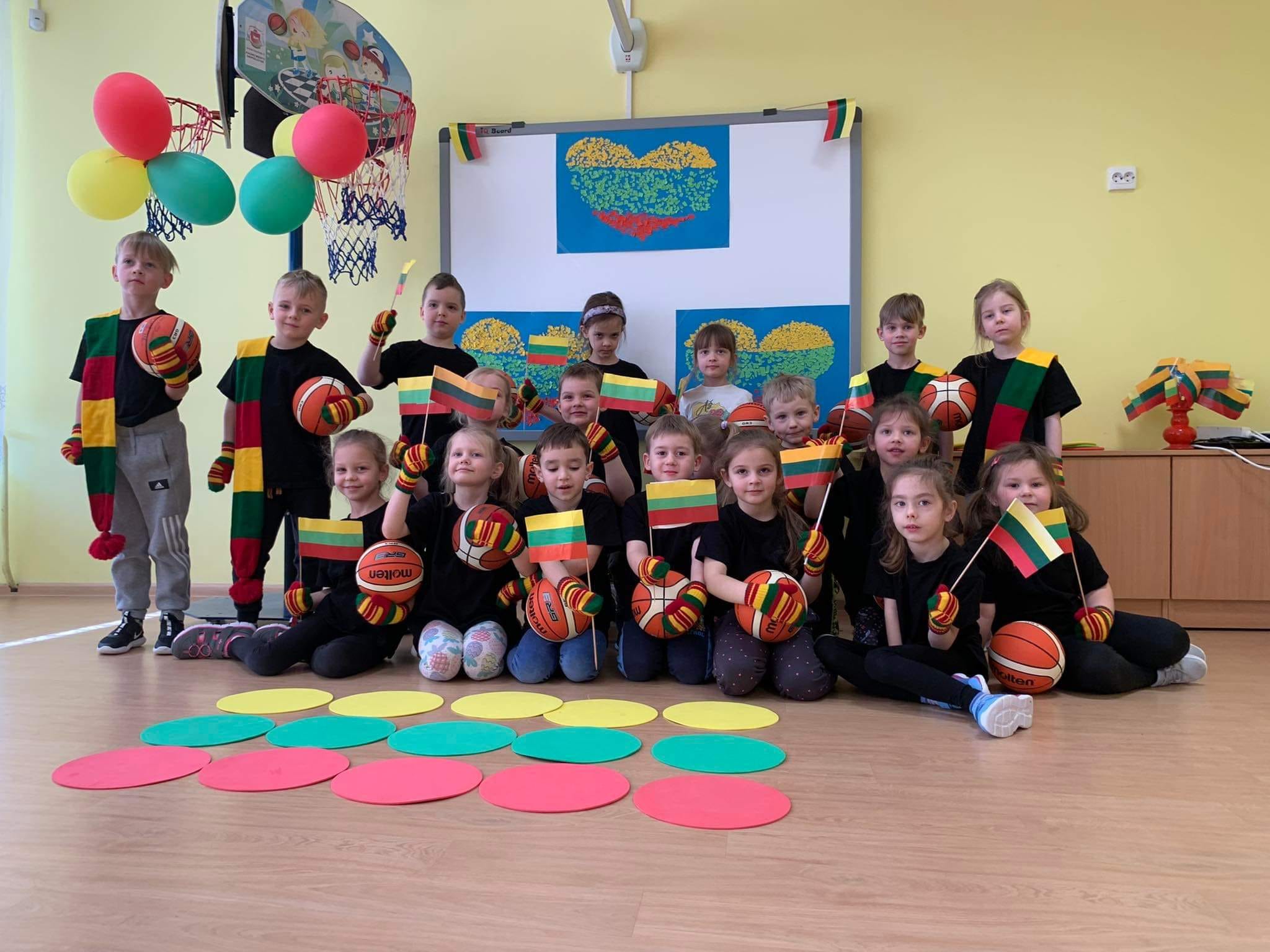 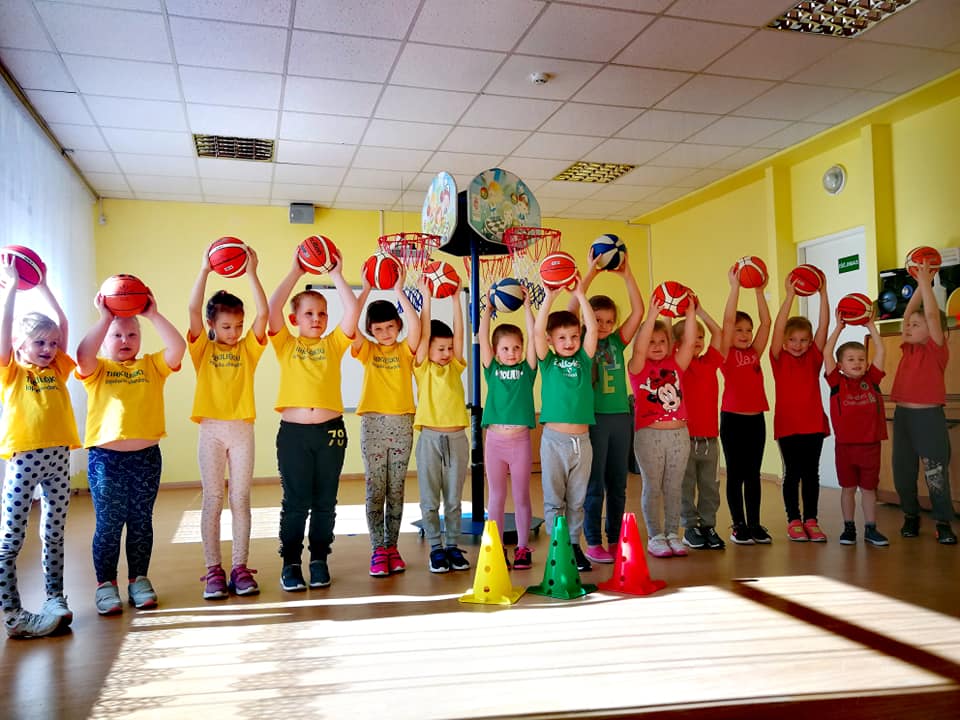 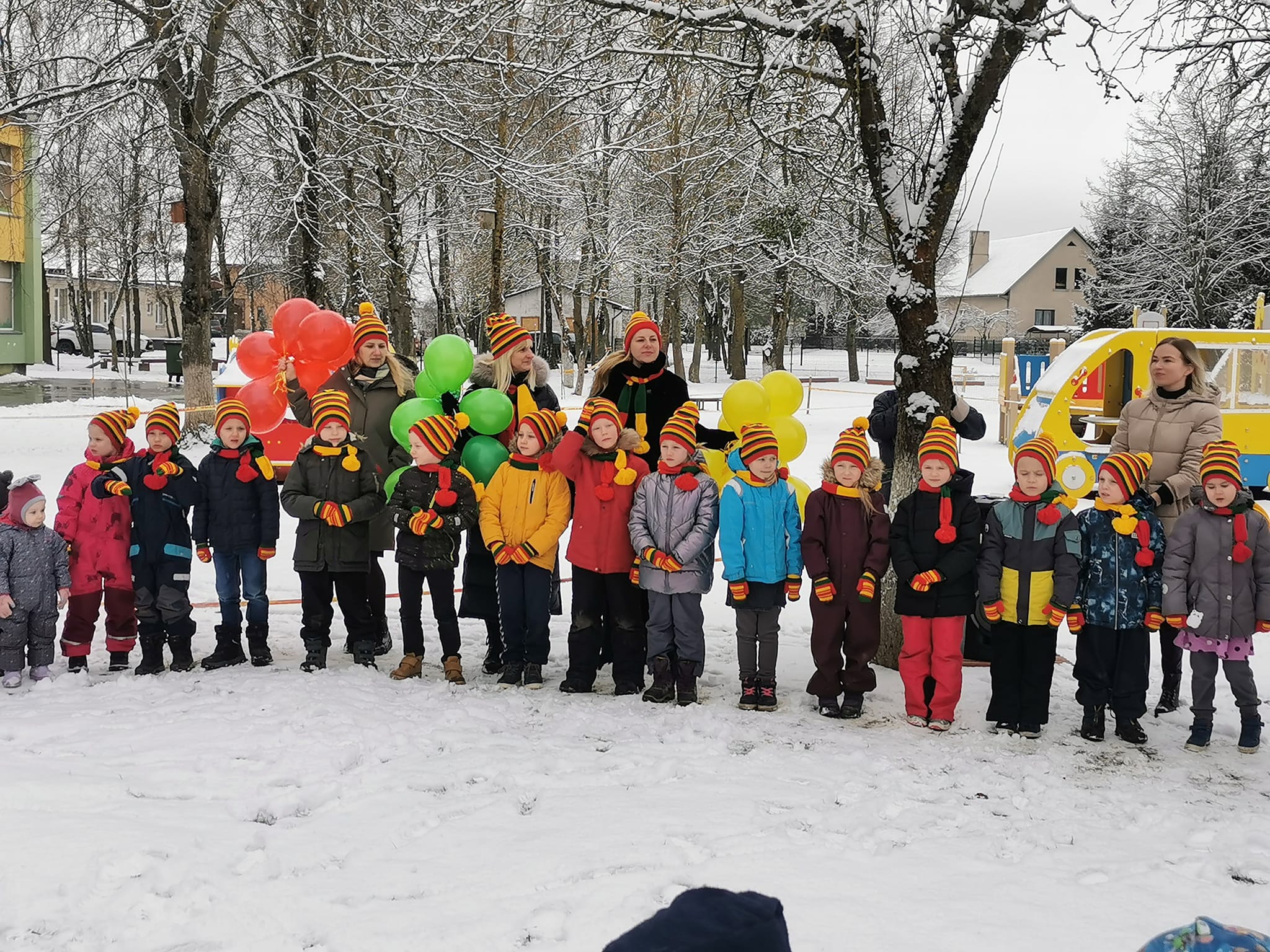 Didžioji Tirkiliškių lopšelio-darželio bendruomenės šventė -“Pavasario šeimos sporto šventė”
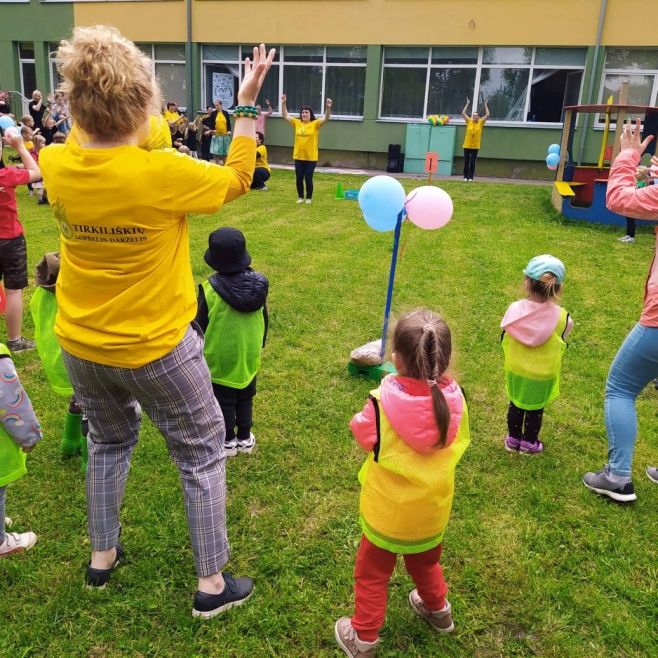 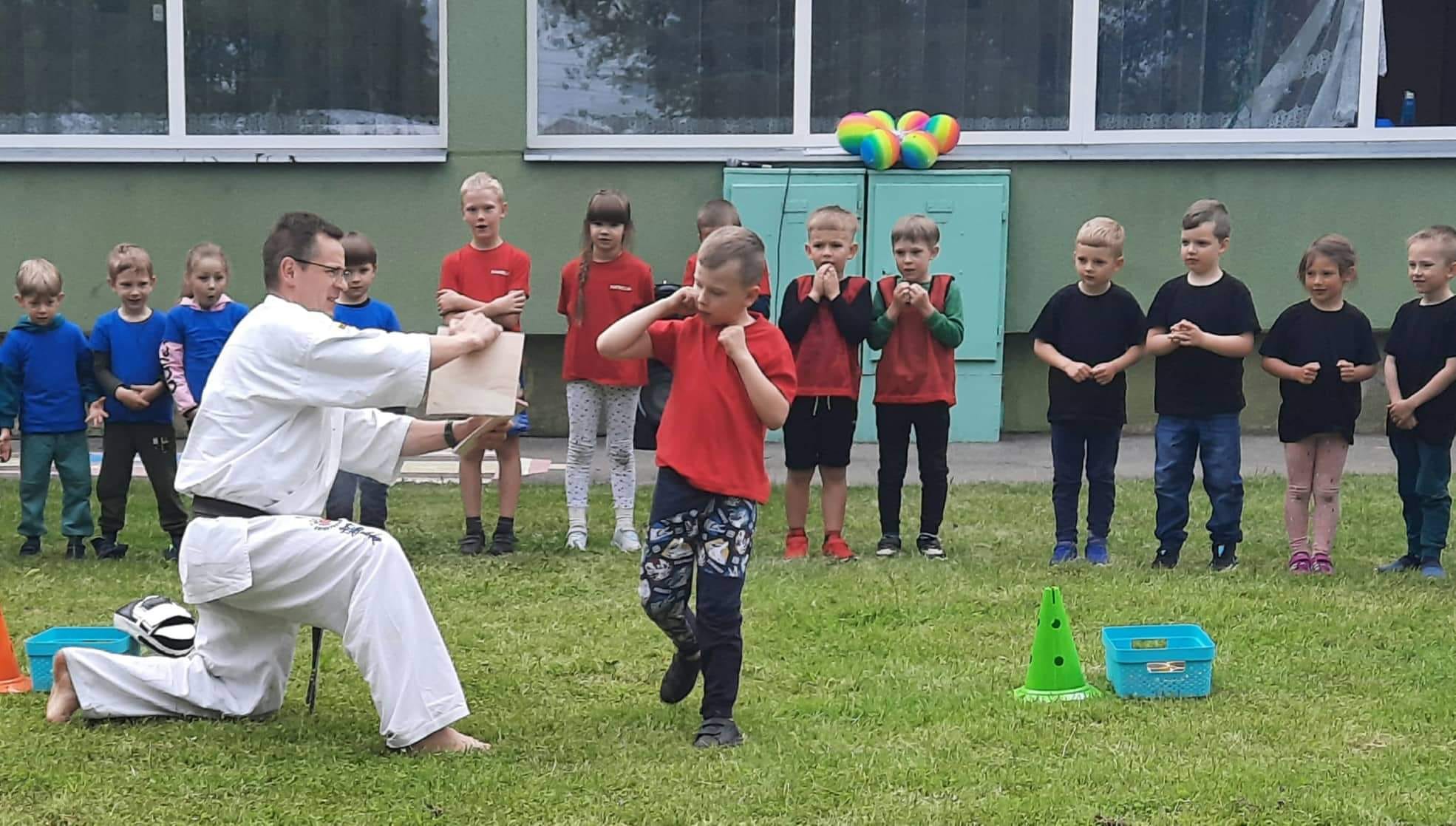 ILGALAIKIS VIDINIS DARŽELIO PROJEKTAS-“Sportuokime dideli ir maži, vasarą ir žiemą”
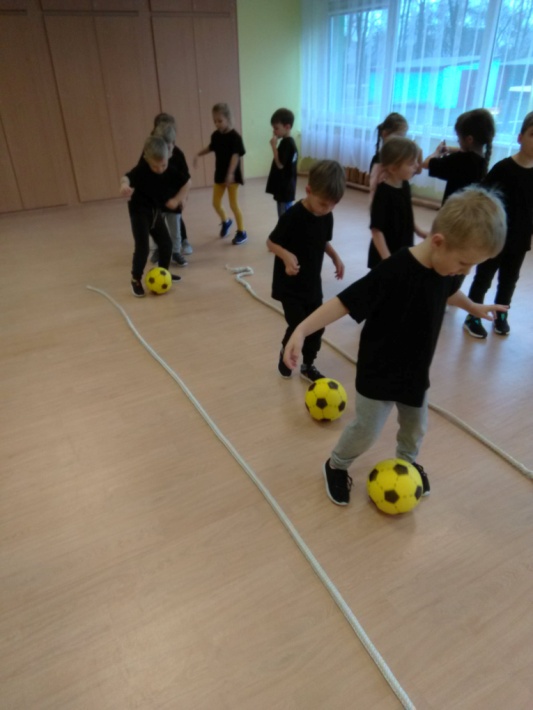 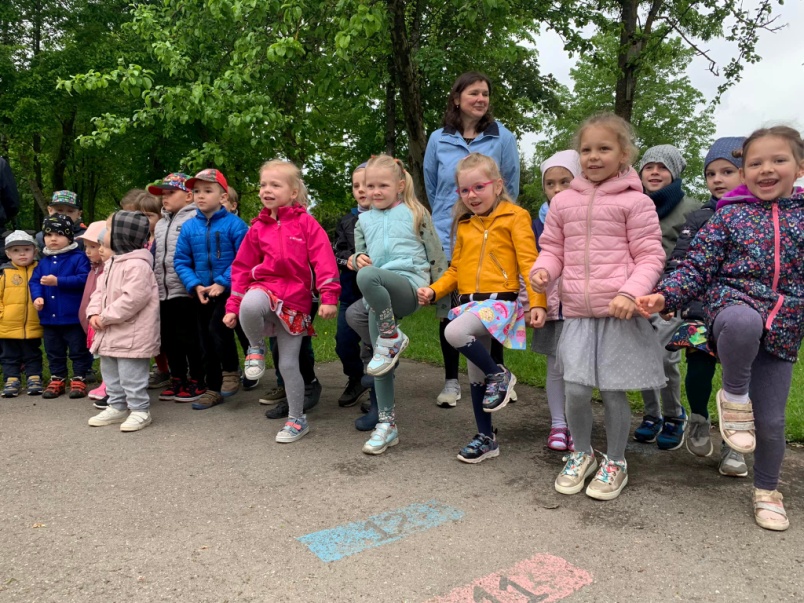 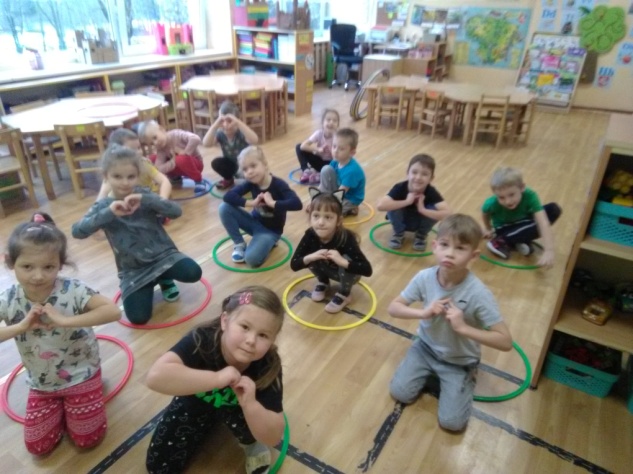 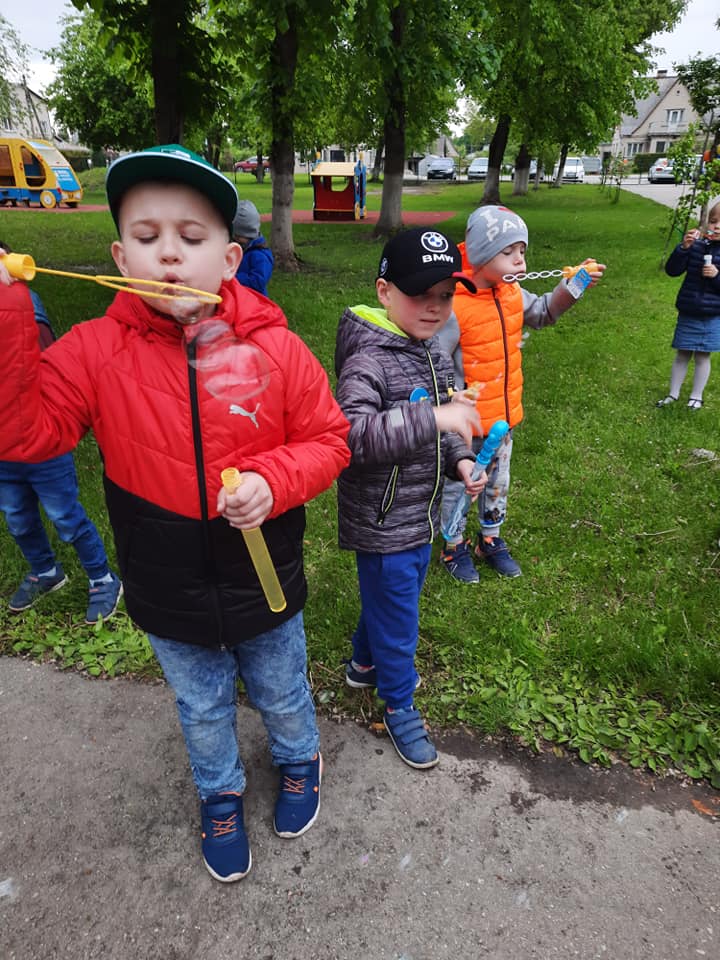 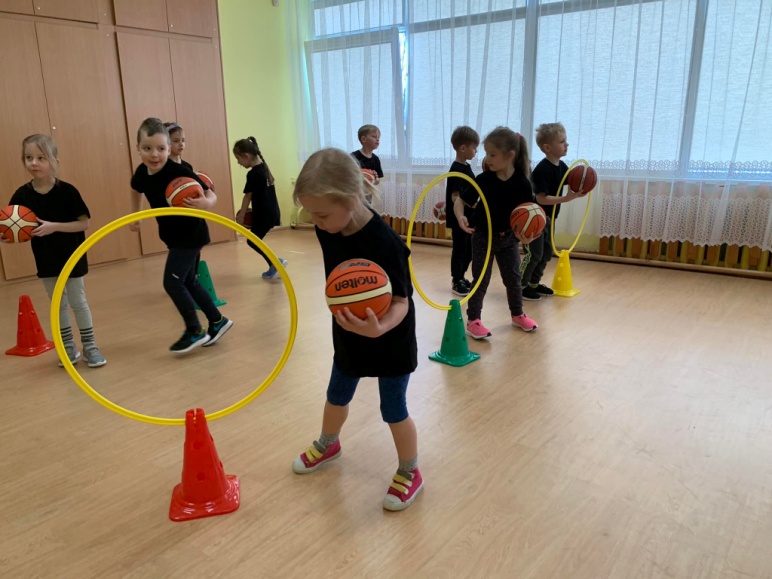 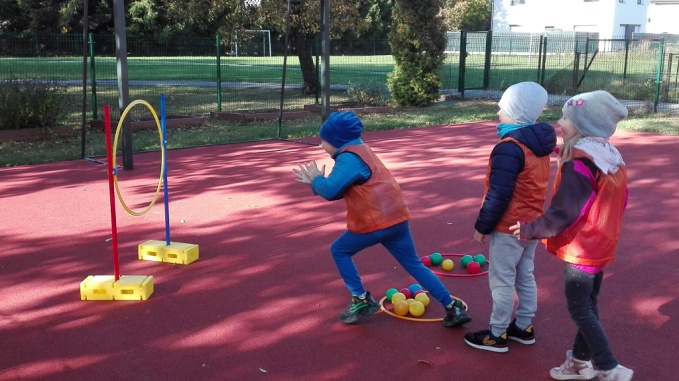 Skatiname veiklas gryname ore už darželio ribų – ŽYGIAI, LAIKAS NAUGARDIŠKIŲ  PARKE, GAMTOJE, KAUNO BOTANIKOS SODE
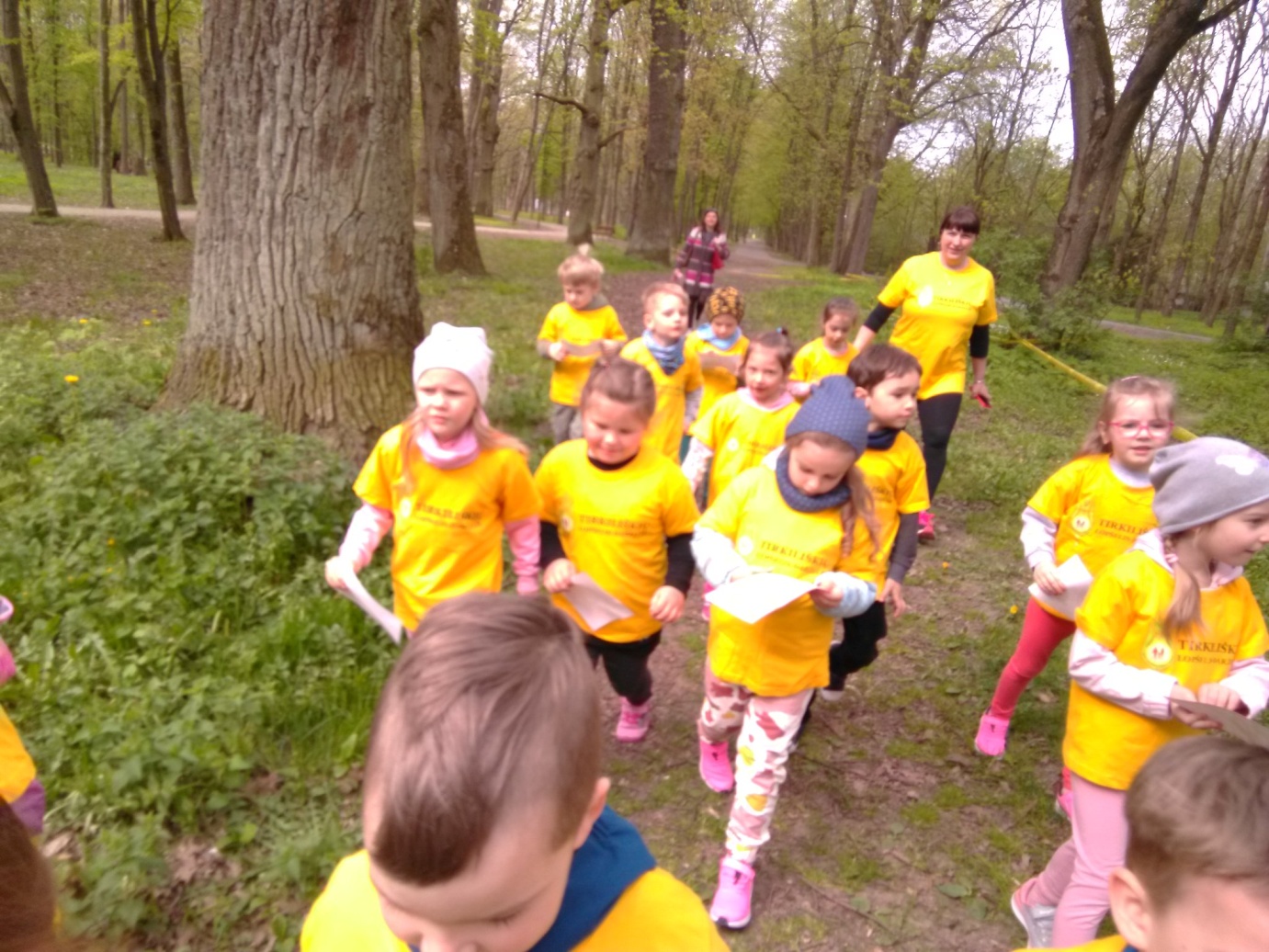 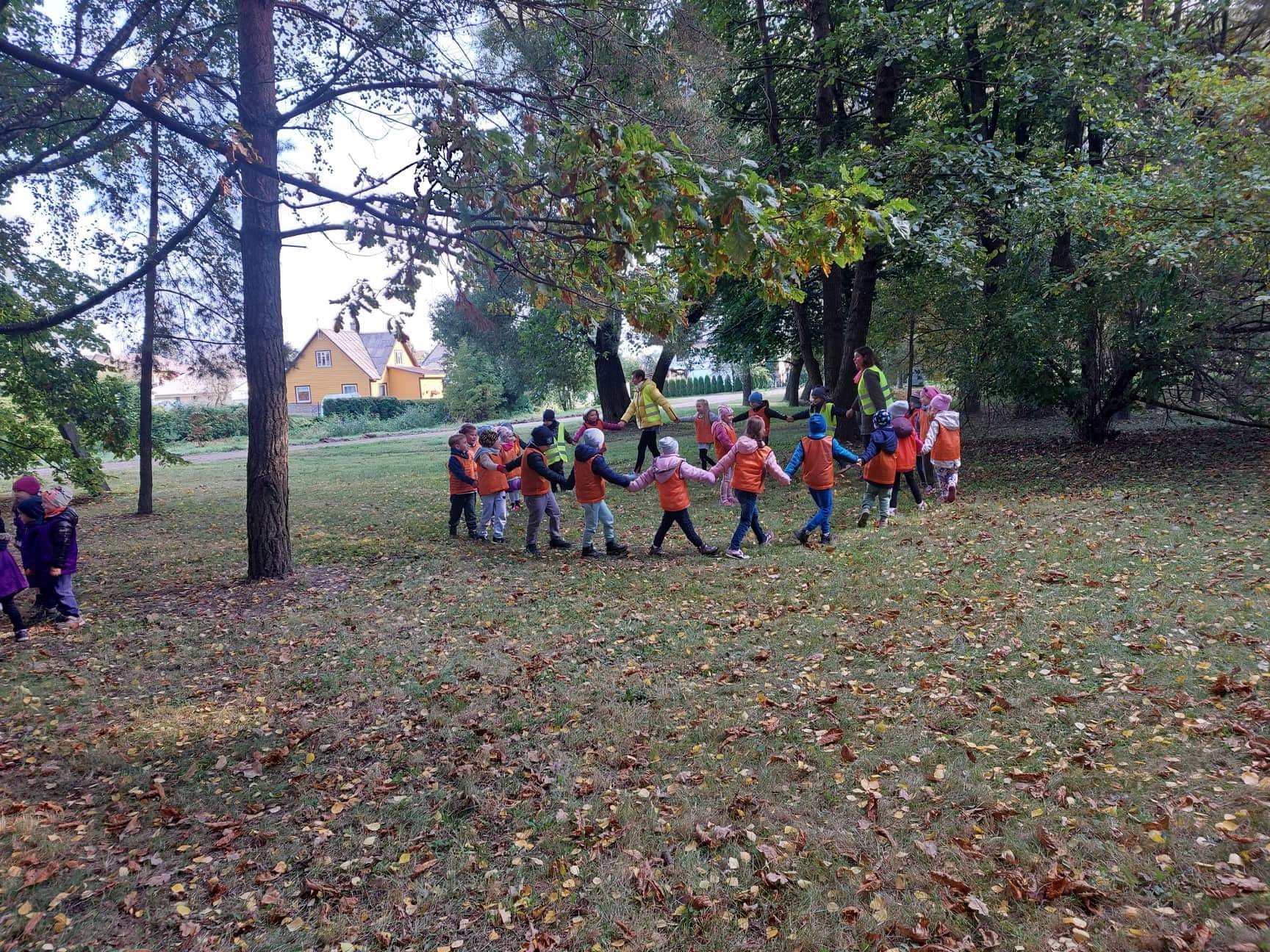 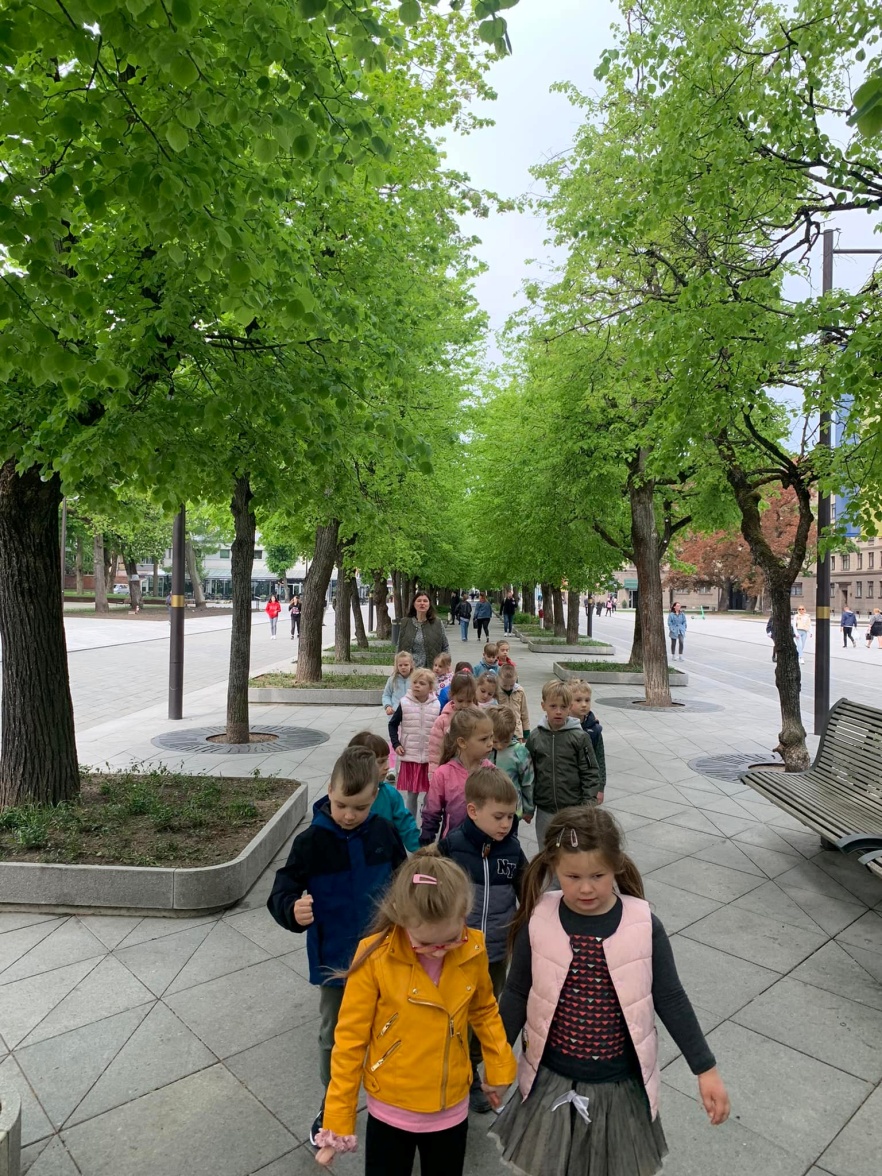 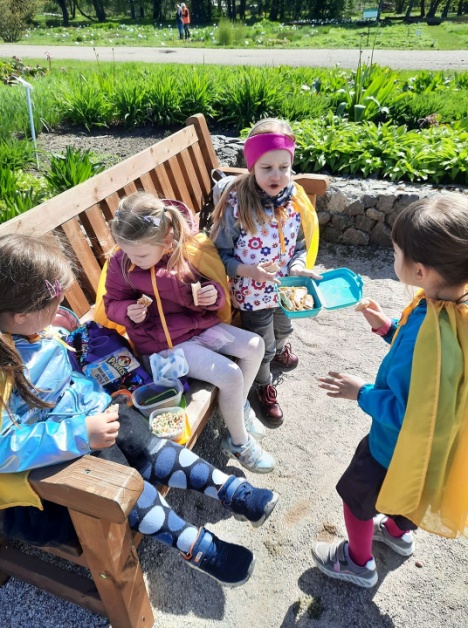 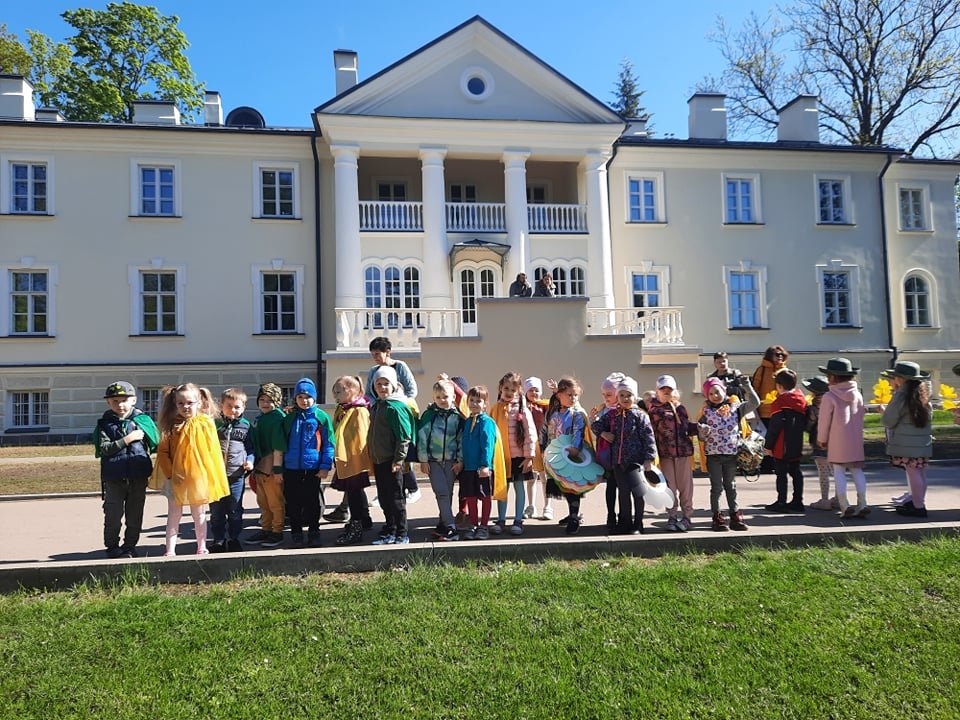 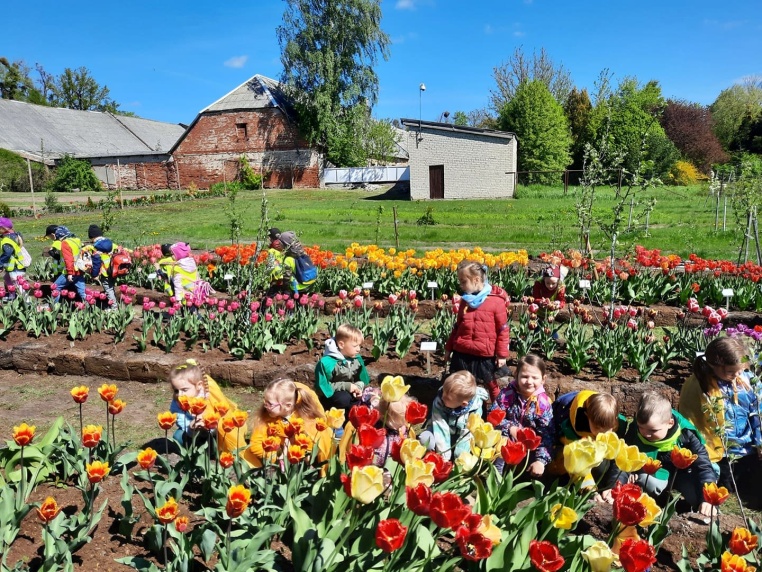 Taip pat daugelį ugdomųjų veiklų organizuojame gryname ore ir turimoje lauko klasėje
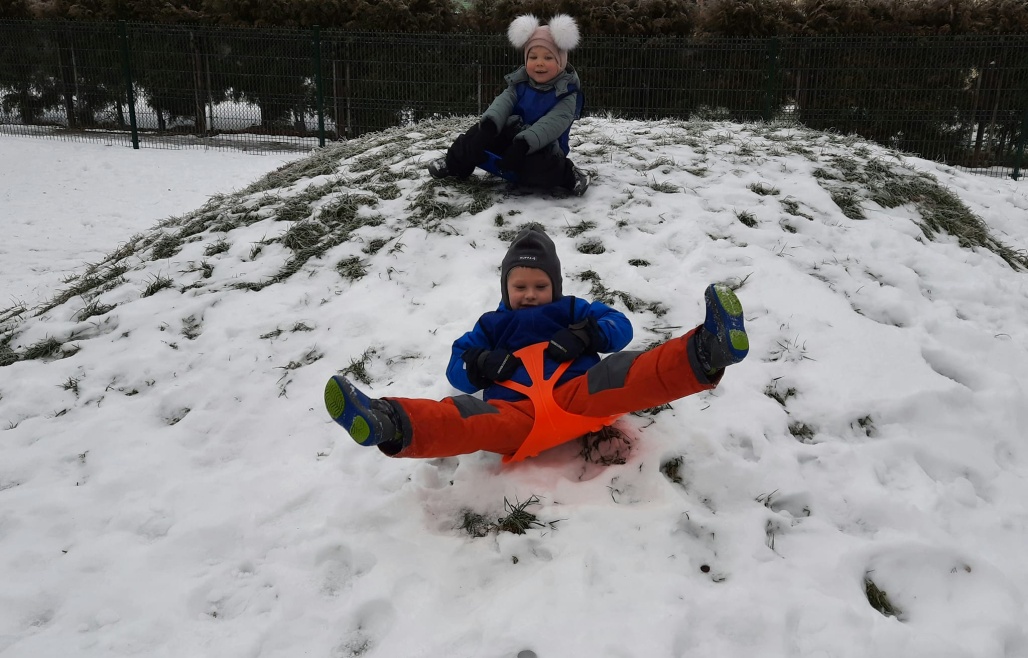 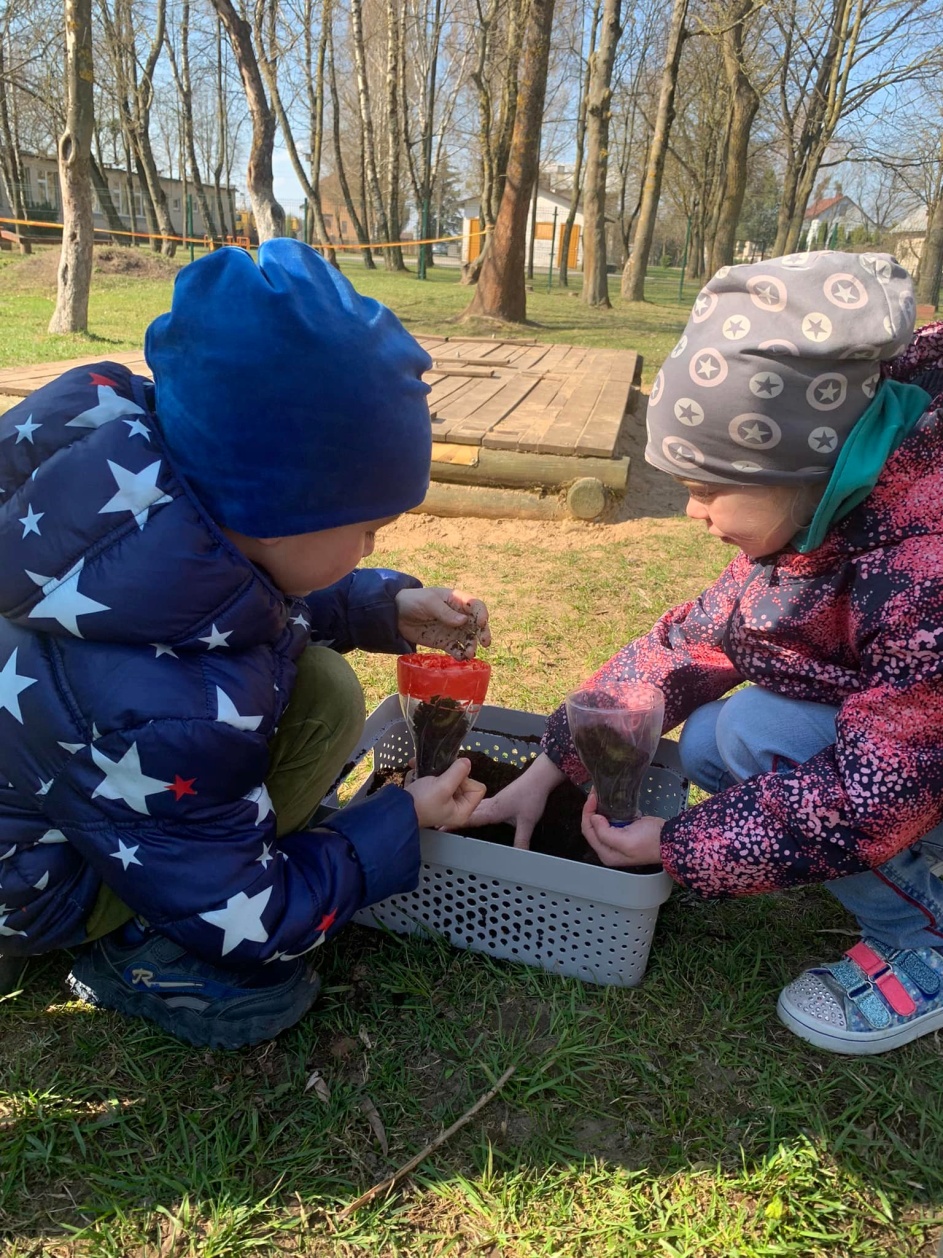 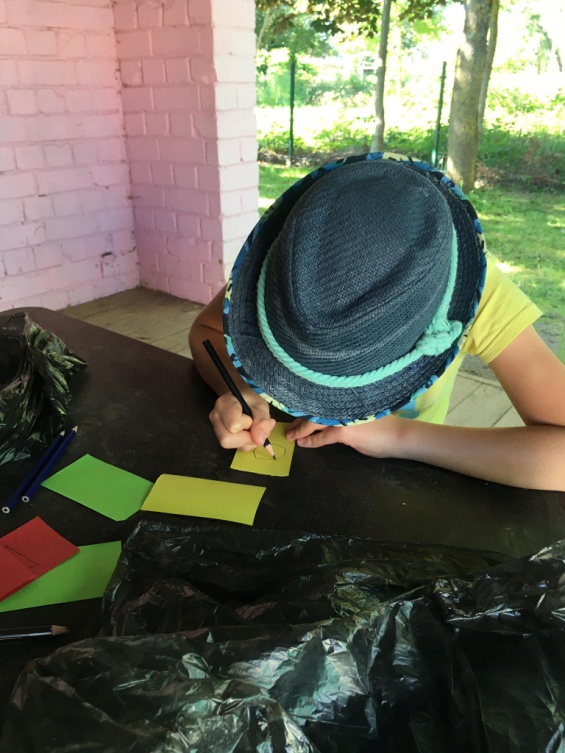 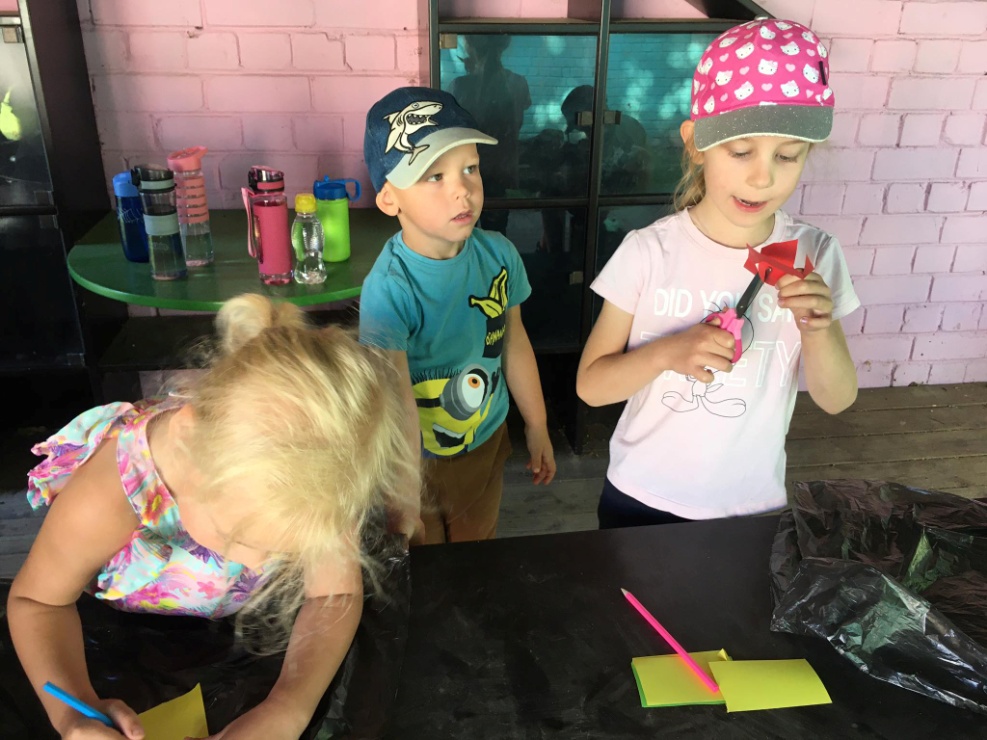 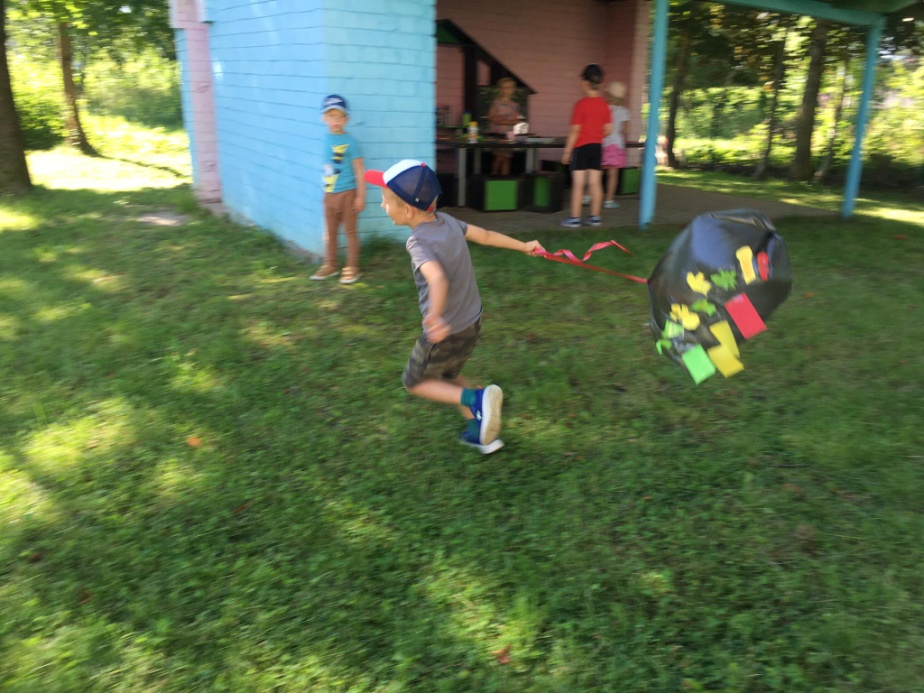 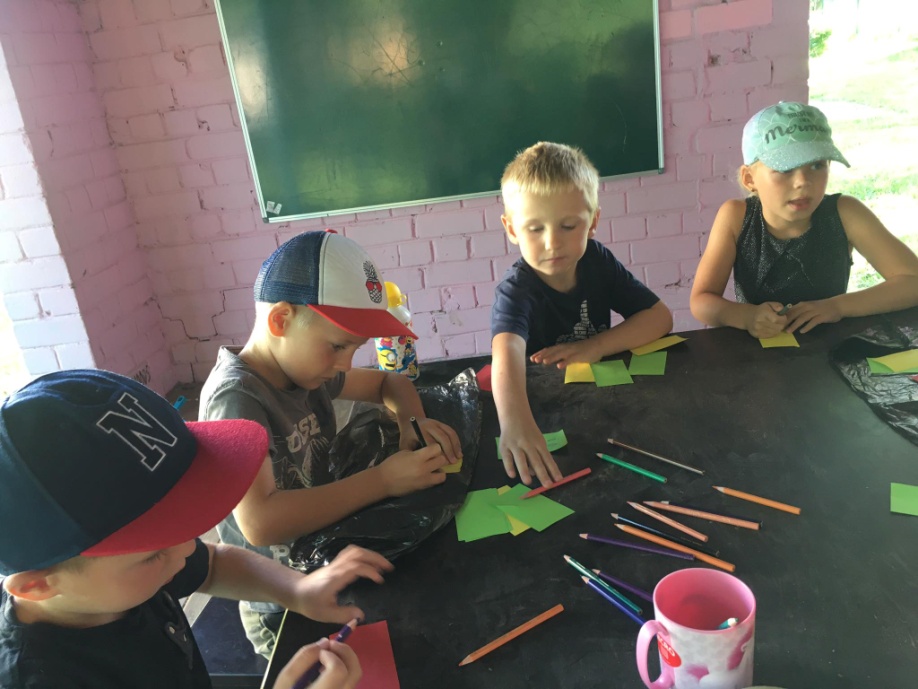 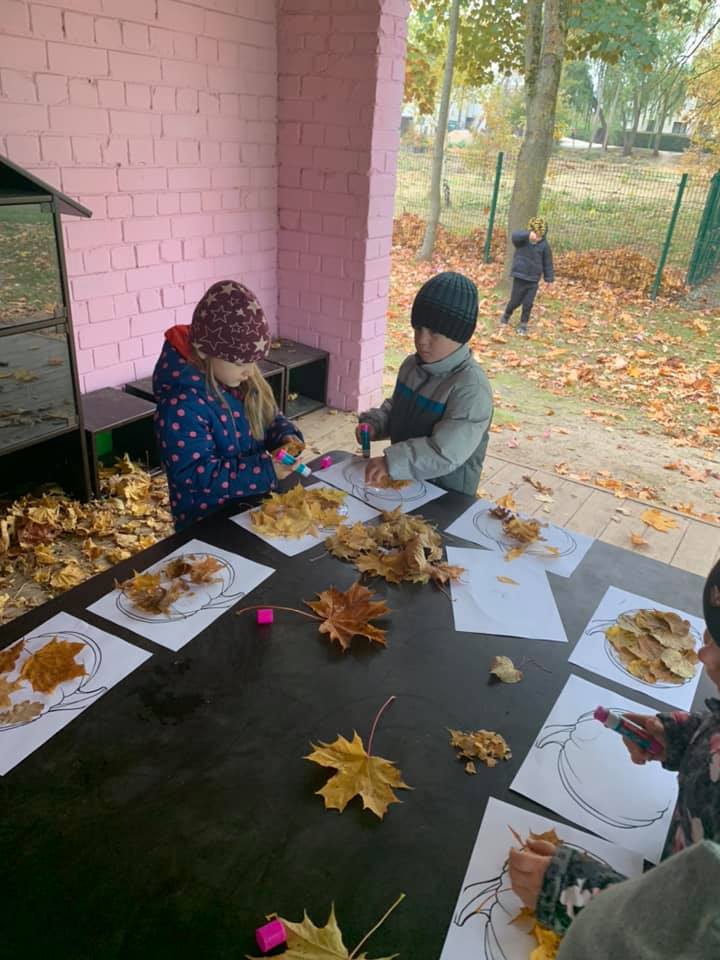 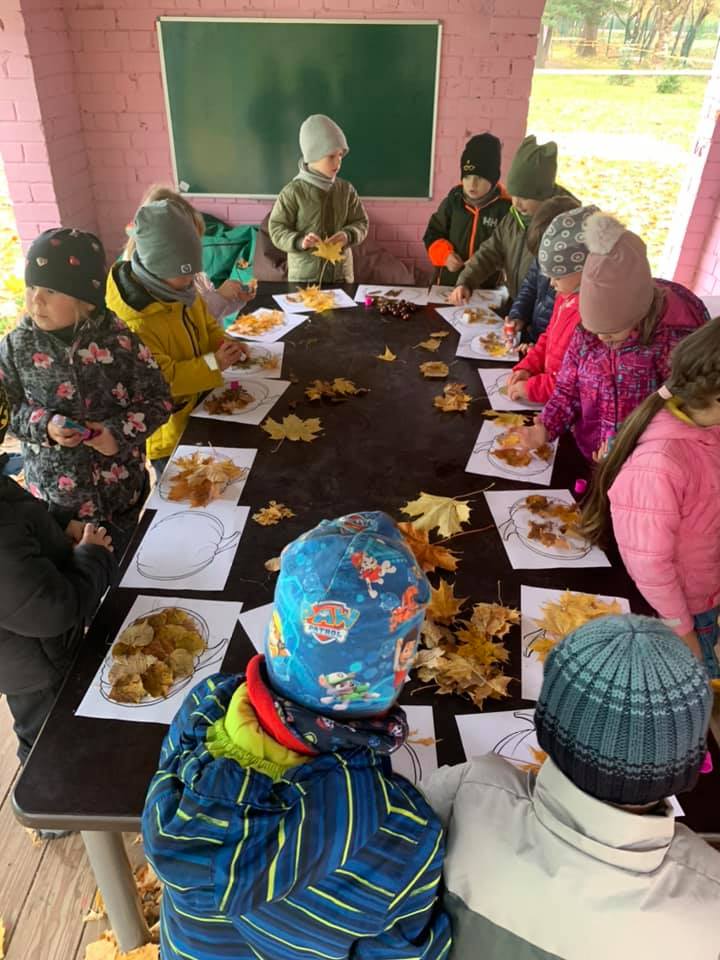 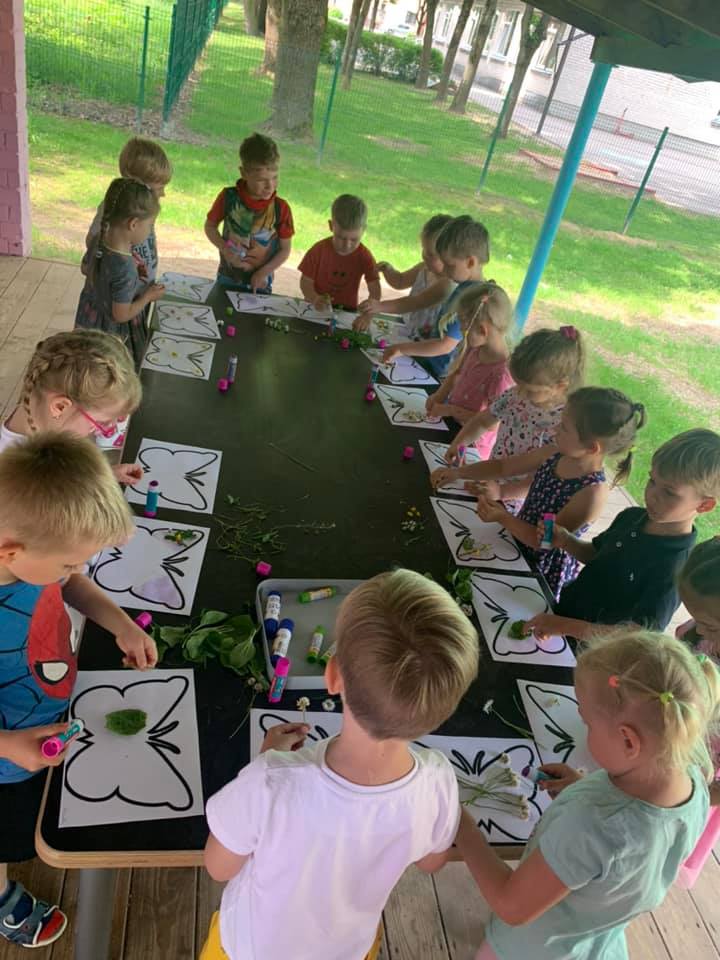 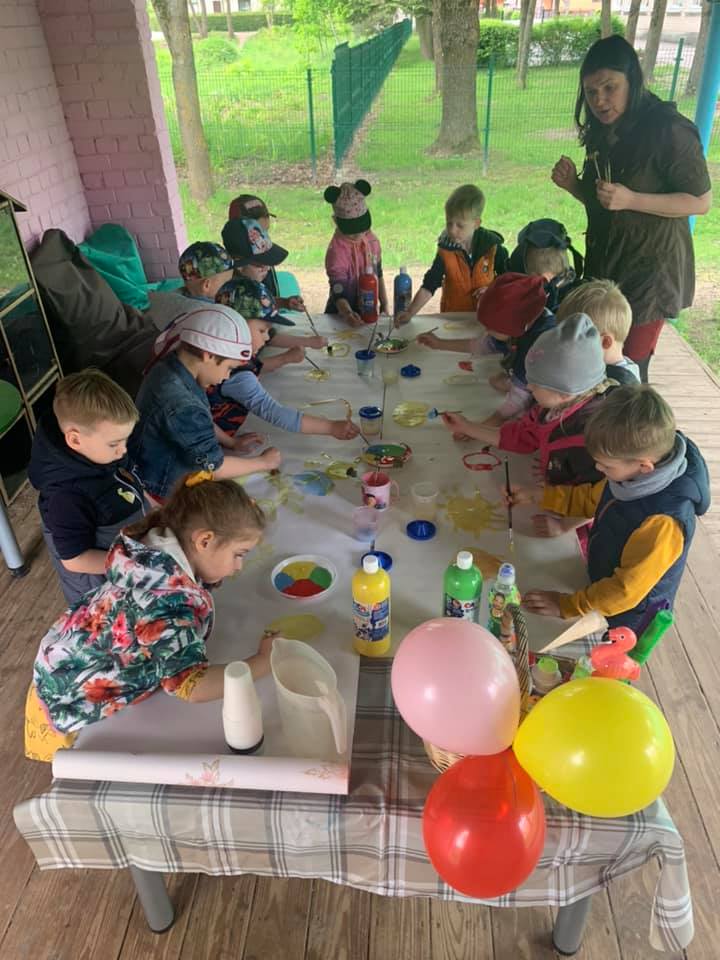 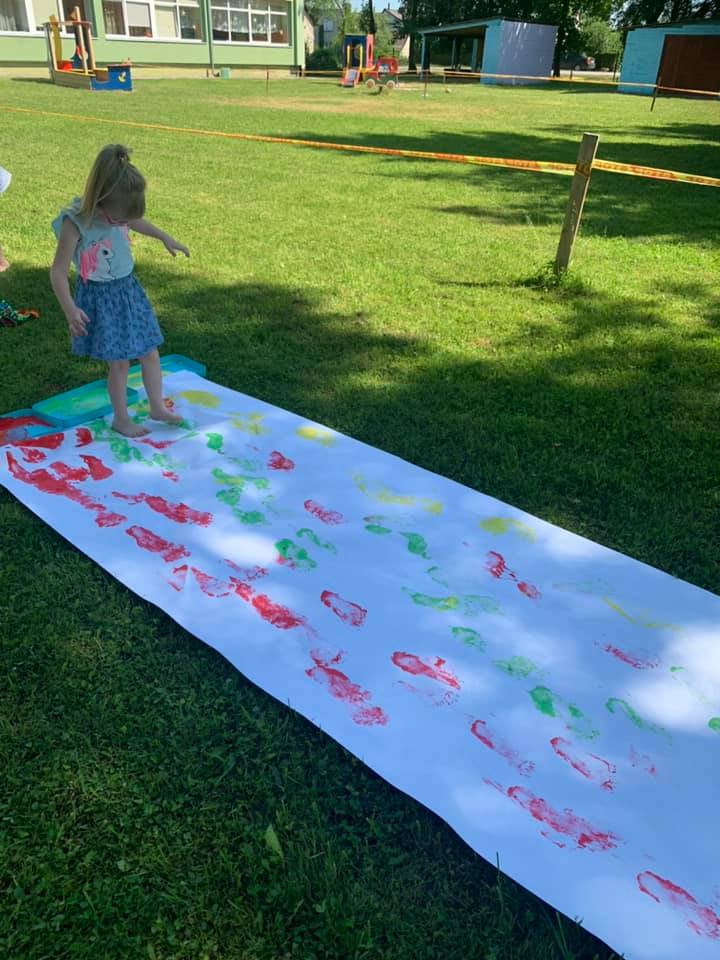 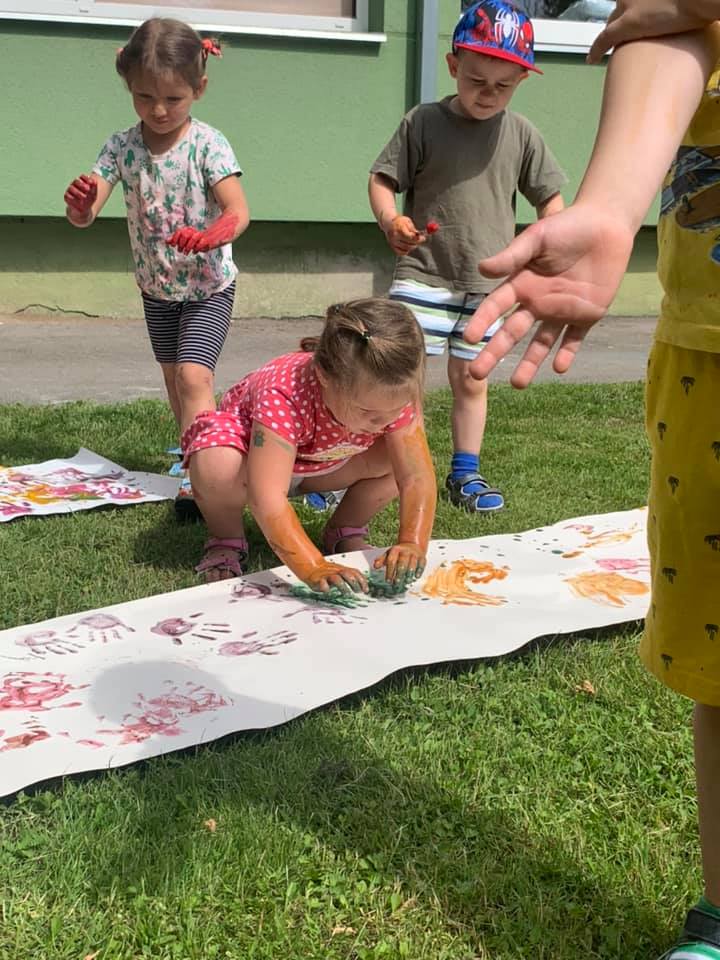 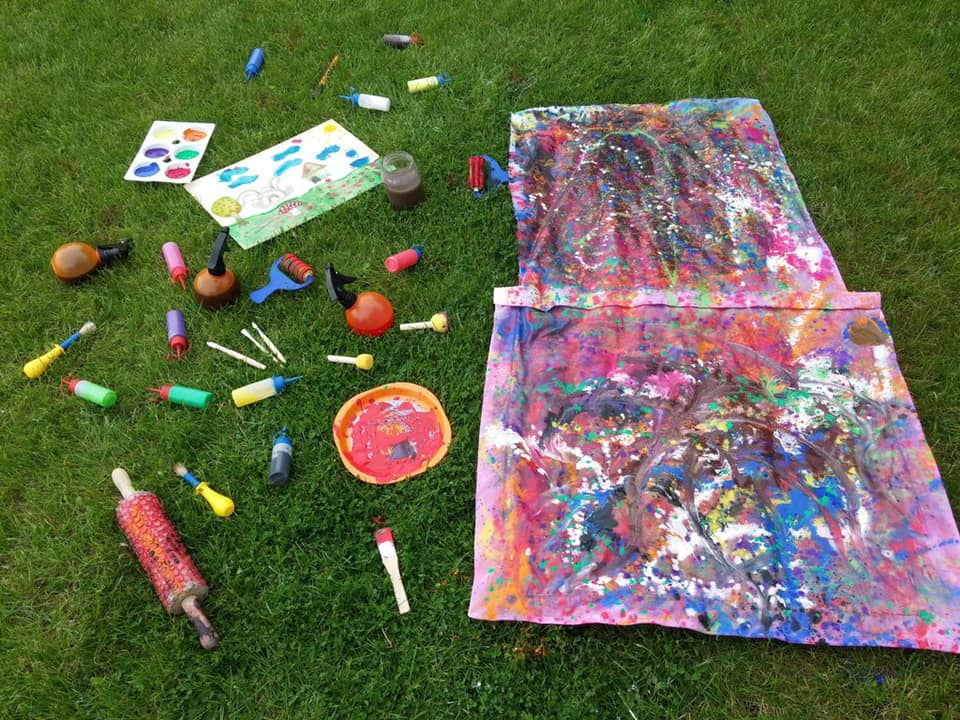 Bendradarbiaujame, tobulėjame ir sportuojame projektuose drauge su asociacija RIUKKPA: Respublikinis projektas “Lietuvos mažųjų žaidynės”
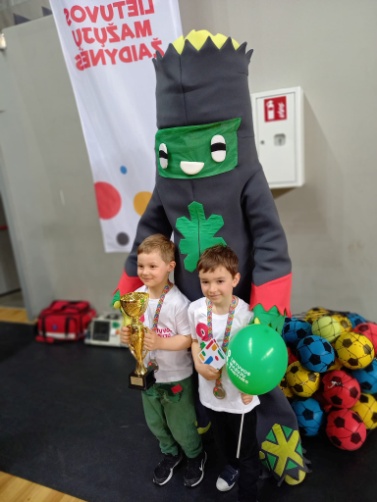 Respublikinė akcija “Rieda ratai rateliukai”
Akcija "Mažoji mylia", kuri skirtapaminėti Kūno kultūros ir sporto dieną
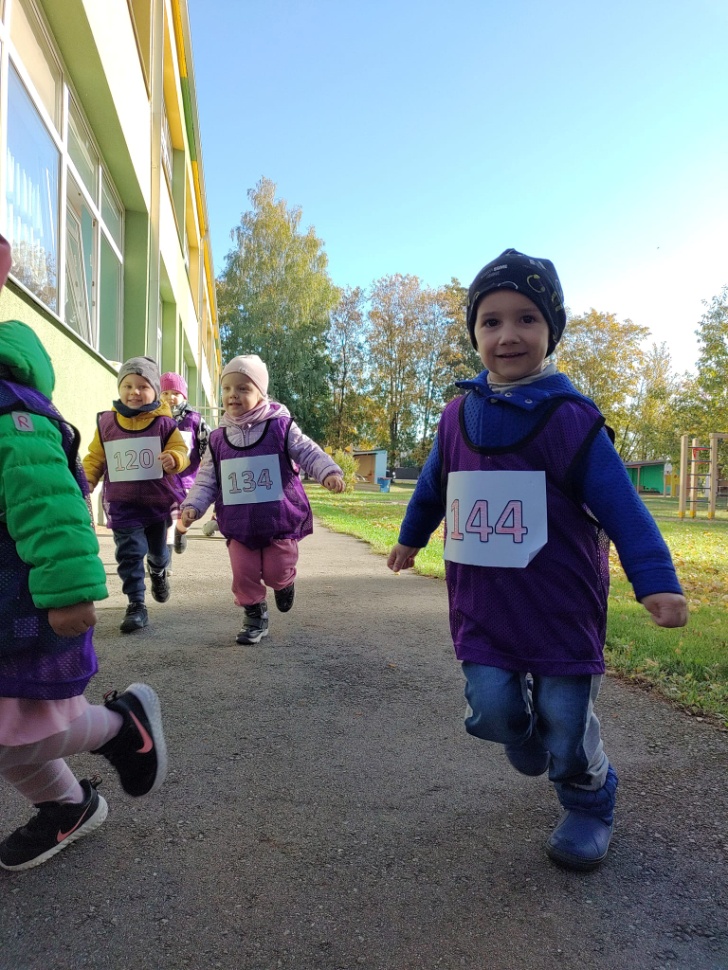 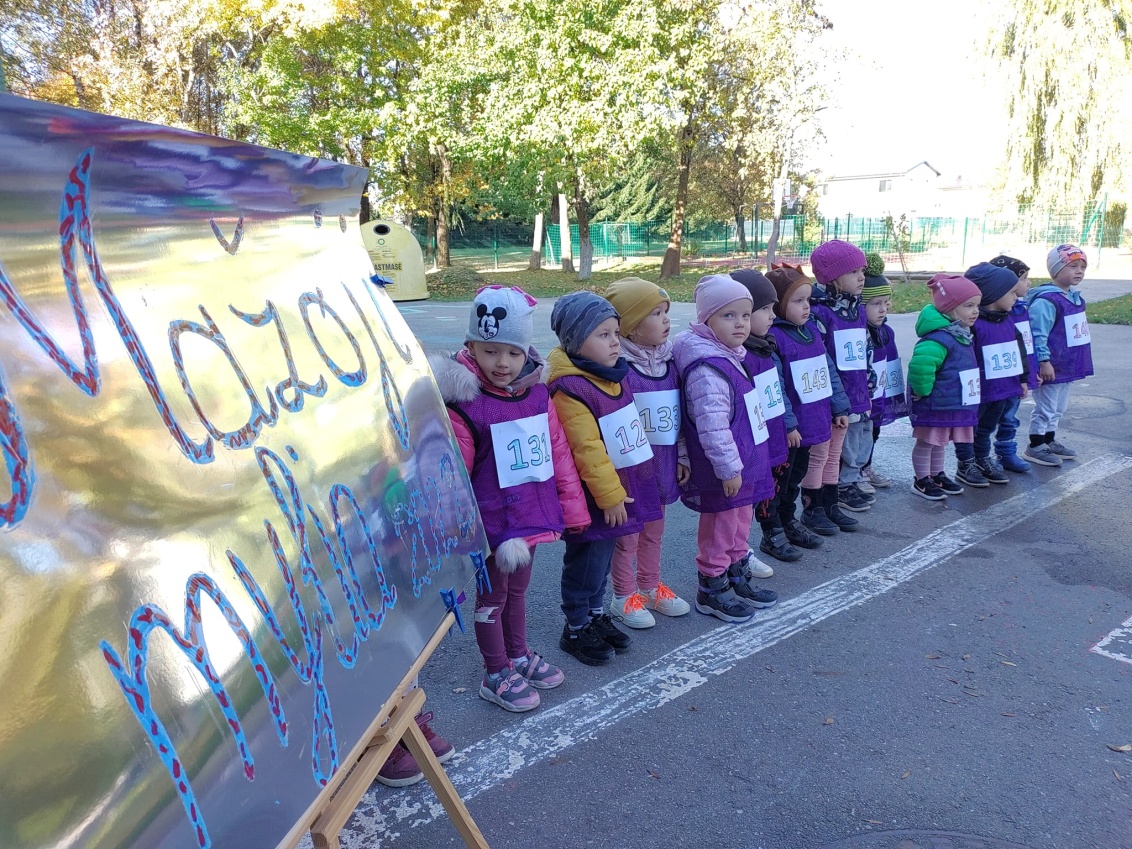 ,,Aktyvus koridorius"
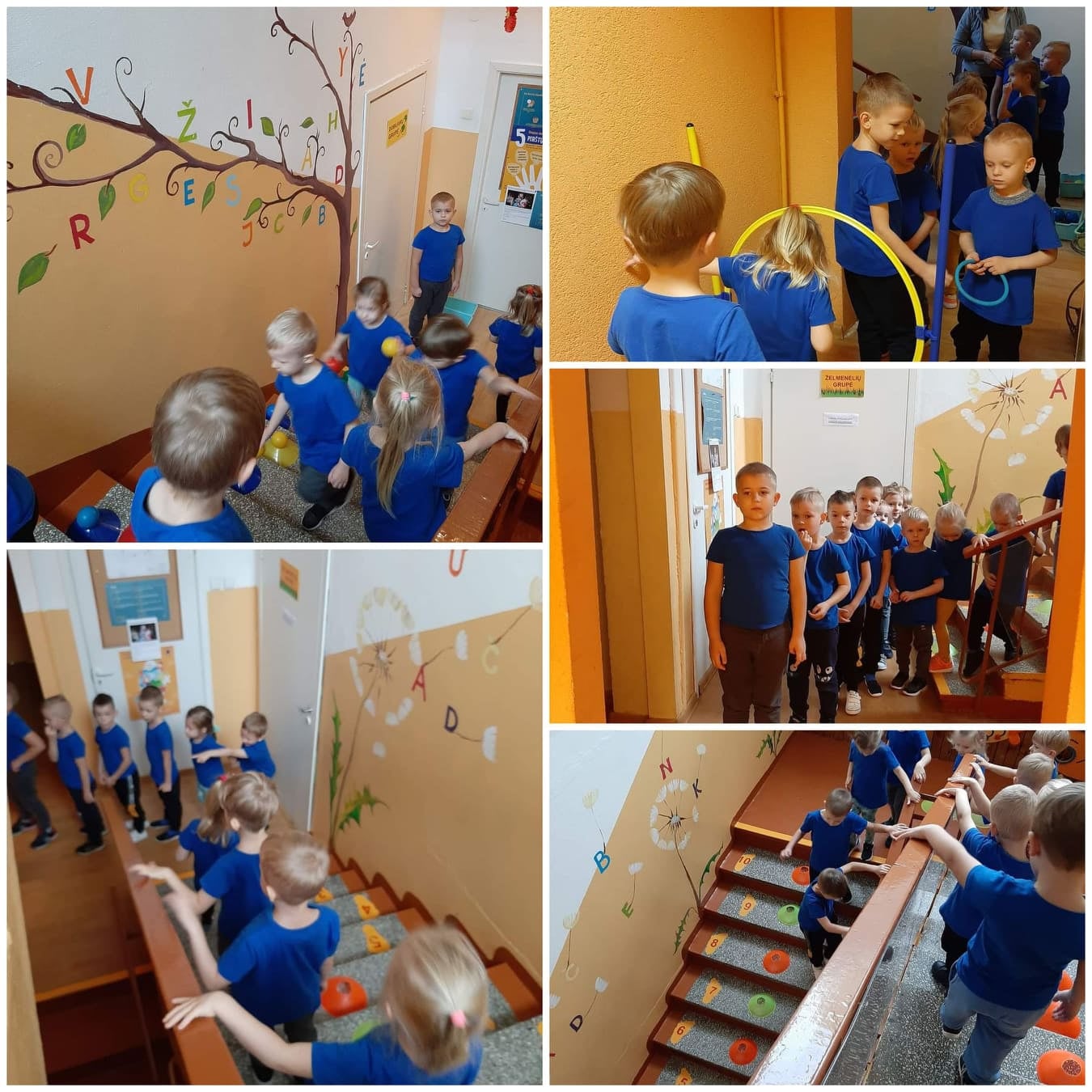 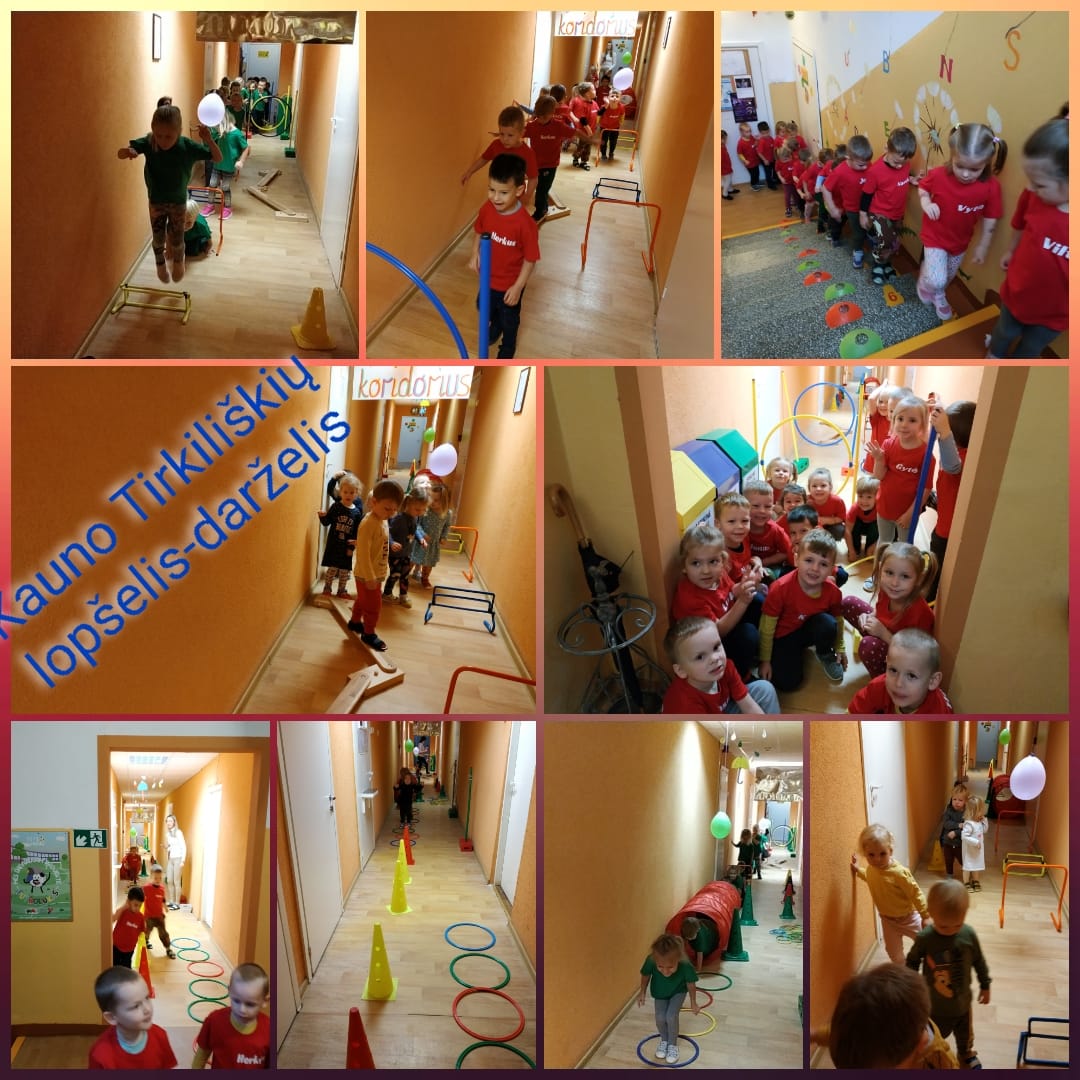 „Velykinių kiškučių žaidynės"
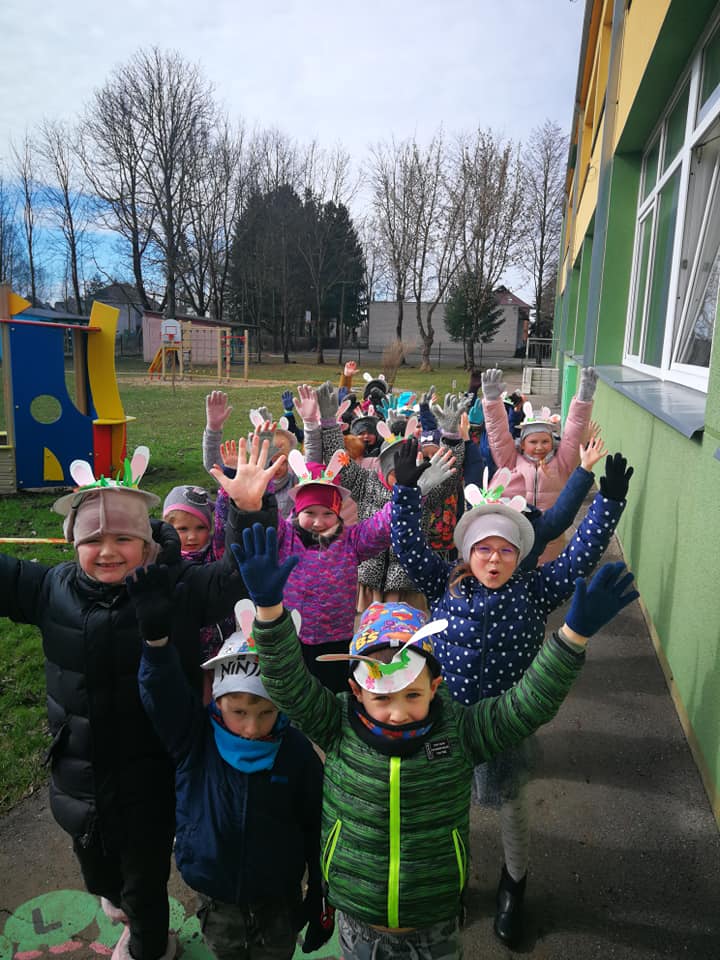 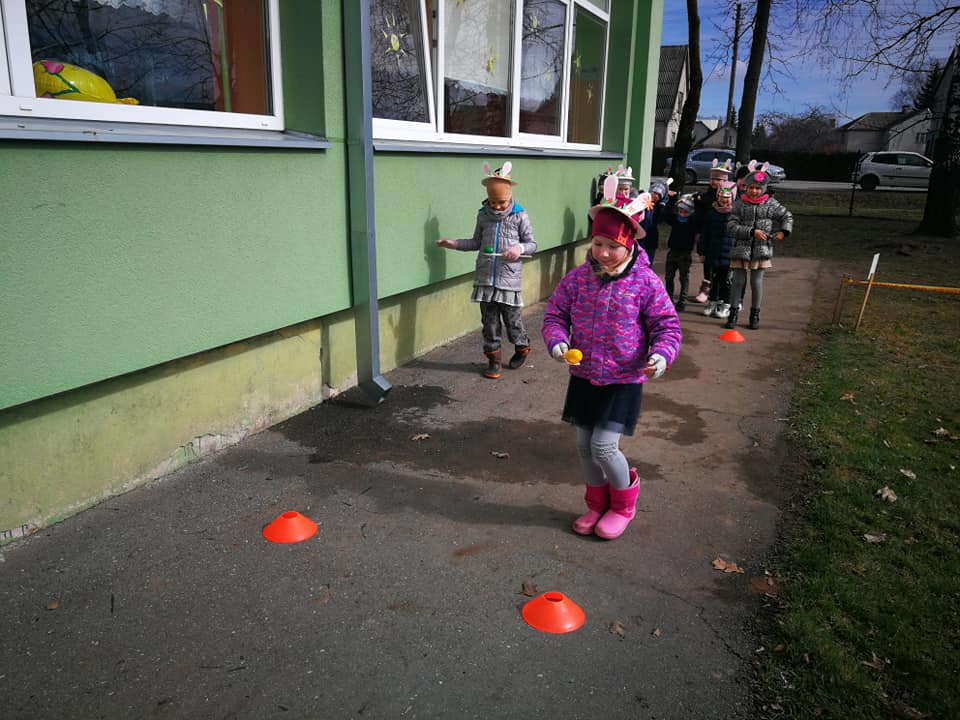 „Ikimokyklinukų žiemos olimpiada”
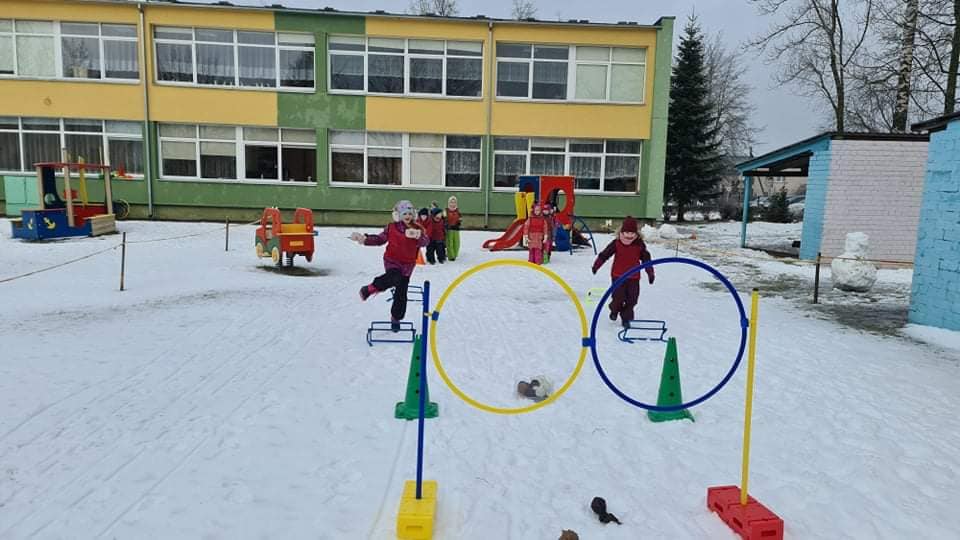 Respublikinis “Trikrepšio festivalis”, skirtasLietuvos nepriklausomybės dienai paminėti
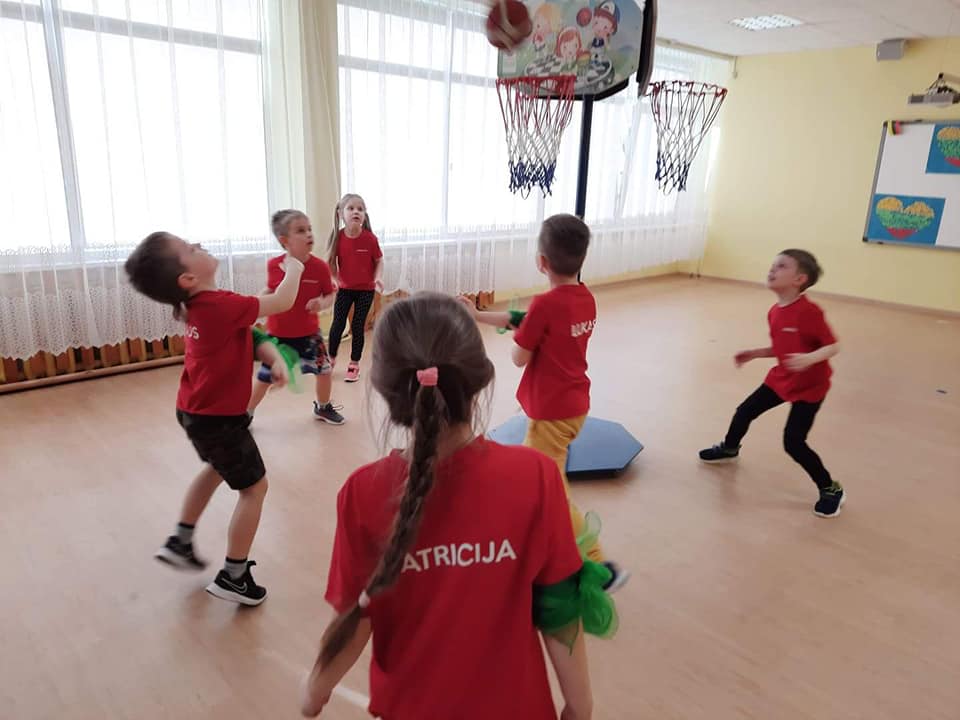 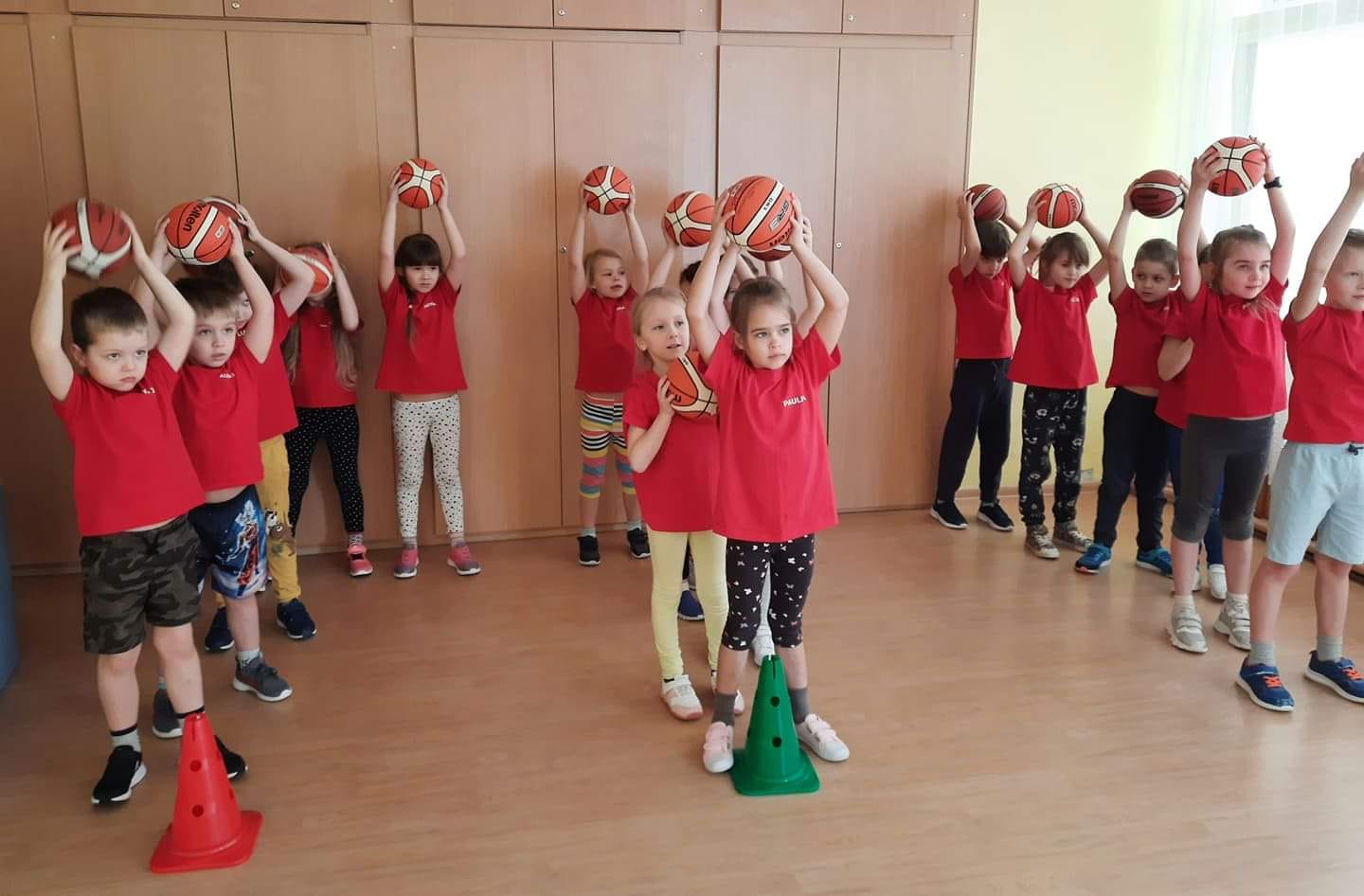 Ačiū uždėmesį